Public health
Best of Digital ILC 2020
About these slides​
These slides provide highlights of new data presented at Digital ILC 2020​
Please feel free to use, adapt, and share these slides for your own personal use; however, please acknowledge EASL as the source​
Definitions of all abbreviations shown in these slides, and a full copy of the original abstract text, are provided within the slide notes​
Submitted abstracts are included in the slide notes, but data may not be identical to the final presented data shown on the slides​
When you see a symbol like this:       , you can click on it to return to the​ contents page
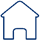 These slides are intended for use as an educational resource and should not be used to make patient management decisions. All information included should be verified before treating patients or using any therapies described in these materials
Contents
Click here to skip to this section
Click here to skip to this section
Contents
Click here to skip to this section
1. Hepatitis C elimination
Declining HCV incidence following rapid HCV treatment scale-up in a prison network in Australia: Evidence of treatment as prevention from the SToP-C study
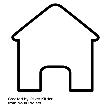 BACKGROUND & AIMS
There are no large-scale interventional trials supporting HCV treatment as prevention 
AIM: the Surveillance and Treatment of Prisoners with hepatitis C (SToP-C) study aimed to assess HCV treatment as prevention in 4 Australian prisons

METHODS
SToP-C enrolled people incarcerated in 4 prisons*
2 maximum security: both male
2 medium security: 1 male, 1 female
OAT but no NSP was available
3 populations of participants were monitored every6 months for risk factors and HCV†
Uninfected(HCV Ab-)
Previously infected(HCV Ab+/RNA-)
Infected(HCV Ab+/RNA+)
At risk participants followed for HCV primary and reinfection
Assessed for treatment
Pre-mid 2017Standard of care HCV treatment through prison health service
Post-mid 2017Intensive DAA scale-up (12 weeks SOF/VEL) through SToP-C
HCV incidence compared before and after treatment scale-up periods
*Enrolment commenced in October 2014 with final follow-up in November 2019;†Following HCV antibody and RNA screening
Dore G, et al. DILC 2020; LBP07
[Speaker Notes: Abbreviations: Ab, antibody; DAA, direct-acting antiviral; HCV, hepatitis C virus; NSP, needle-syringe programme; OAT, opioid agonist therapy; SOF/VEL, sofosbuvir/velpatasvir

LBP07
Declining HCV incidence following rapid HCV treatment scale-up in a prison network in Australia: Evidence of treatment as prevention from the SToP-C study
Gregory Dore1, Behzad Hajarizadeh1, Jason Grebely1, Marianne Byrne1, Pip Marks1, Janaki Amin1 2, Hamish Mcmanus1, Tony Butler1, Peter Vickerman3, Natasha Martin3 4, John Mchutchison5, Diana Brainard6, Carla Treloar7, Andrew Lloyd1
1UNSW Sydney, The Kirby Institute, Sydney, Australia, 2Macquarie University, Faculty of Medicine and Health Sciences, Sydney, Australia, 3University of Bristol, School of Social and Community Medicine, Bristol, United Kingdom, 4University of California San Diego, Division of Infectious Diseases & Global Public Health, San Diego, United States, 5Assembly Biosciences, San Francisco, United States, 6Gilead Sciences Inc., Foster City, United States, 7UNSW Sydney, Centre for Social Research in Health, Sydney, Australia
Email: gdore@kirby.unsw.edu.au
 
 
Background and aims: There are no large scale interventional trials supporting HCV treatment as prevention (TasP). The Surveillance and Treatment of Prisoners with hepatitis C (SToP-C) study assessed HCV TasP in four Australian prisons.

Method: SToP-C enrolled people incarcerated in two maximum (male) and two medium security prisons (one male, one female) where opioid agonist therapy (OAT) but not needle-syringe programs were available. Following HCV antibody (Ab) and RNA screening, participants were monitored six monthly for risk behaviors and HCV, with three sub-populations: 1) uninfected (Ab-); 2) previously infected (Ab+/RNA-); 3) infected (Ab+/RNA+). Uninfected and previously infected (at-risk) participants were followed for HCV primary and reinfection, while infected participants were assessed for treatment. Enrolment commenced October 2014 with final follow-up November 2019. HCV treatment was provided to small numbers by prison health service until mid-2017, when intensive DAA scale-up (12 weeks sofosbuvir/velpatasvir) through SToP-C was introduced. HCV incidence was compared between before and after treatment scale-up periods.

Results: Of 3,640 participants enrolled, 710 (19%) had detectable HCV RNA and 2,930 were at-risk of primary infection (n=2,217) or reinfection (n=713) at baseline. Enrollment coverage was 53-89% across prisons. DAA treatment was initiated in 324/397 (81%) RNA+ participants during scale-up period. The at-risk population with longitudinal follow-up (n=1,637) had median age 33 years; and included 82% male; 47% history of injecting drug use (of whom 28% received OAT). Among at-risk population, 56/1,066 primary infection and 56/571 reinfection events were detected. During 1,764 person-years (py) follow-up, HCV incidence was 6.4/100 py (95%CI: 5.3, 7.7): primary infection 4.6/100 py (3.5, 5.9), and reinfection 10.6/100 py (8.2, 13.8). HCV incidence declined from 8.1/100 py (6.4, 10.4) prior to treatment scale-up to 5.0/100 py (3.8, 6.6) following (p=0.032; Figure), including 49% reduction in primary infection from 6.5/100 py (4.7, 9.0) to 2.9/100 py (1.9, 4.6; p=0.018), and non-significant 20% reduction in reinfection from 12.3/100 py (8.4, 17.9) to 9.4/100 py (6.5, 13.5; p=0.42).

Conclusion: Rapid scale-up of DAA therapy was associated with HCV incidence reduction in prison, indicative of TasP. The findings support broad DAA scale-up among incarcerated populations, and enhanced harm reduction in this population, particularly for prevention of reinfection.]
Declining HCV incidence following rapid HCV treatment scale-up in a prison network in Australia: Evidence of treatment as prevention from the SToP-C study
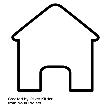 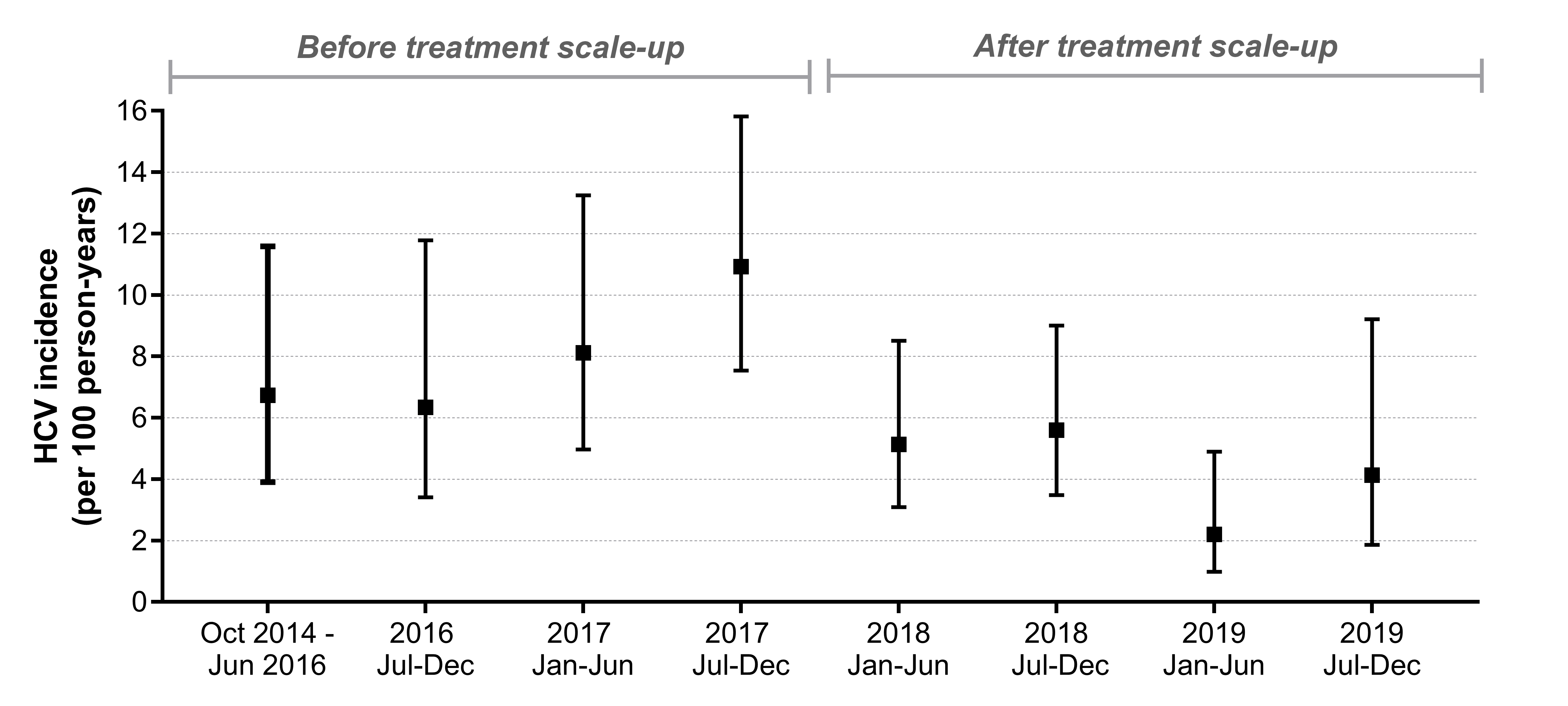 RESULTS 
3,691 participants enrolled*
At risk of primary infection (Ab-): 2,240 (61%)
At risk of reinfection (Ab+/RNA-): 725 (20%)
HCV RNA+: 719 (19%)
DAA treatment initiated in 352/484 (73%) HCV RNA+ participants during scale-up period
At-risk population with longitudinal follow-up (n=1,643)
Median age 33 years; 82% male
31% reported injecting drug use in prison
HCV incidence (1,818 person-years [py] follow-up)
Overall: 6.1/100 py (95% CI: 5.1, 7.4)
Primary infection: 4.6/100 py (95% CI: 3.6, 5.9)
Reinfection: 9.3/100 py (95% CI: 7.2, 12.2)
Overall HCV incidence: ↓48% from 8.3/100 py(95% CI: 6.5, 10.6) to 4.4/100 py (95% CI: 3.2, 5.6; p<0.001)
Primary infection: ↓67% from 6.6 to 2.9/100 py (p=0.02)
Reinfection: ↓41% from 12.4 to 7.3/100 py (p=0.05)
CONCLUSION Rapid scale-up of DAA therapy associated with HCV incidence reduction in prison, indicative of HCV treatment as prevention. Findings support broad DAA scale-up and enhanced harm reduction in prison, particularly for prevention of reinfection
*Enrolment coverage was 53−89% across prisons
Dore G, et al. DILC 2020; LBP07
[Speaker Notes: Abbreviations: Ab, antibody; CI, confidence interval; DAA, direct-acting antiviral; HCV, hepatitis C virus; py, person-years

LBP07
Declining HCV incidence following rapid HCV treatment scale-up in a prison network in Australia: Evidence of treatment as prevention from the SToP-C study
Gregory Dore1, Behzad Hajarizadeh1, Jason Grebely1, Marianne Byrne1, Pip Marks1, Janaki Amin1 2, Hamish Mcmanus1, Tony Butler1, Peter Vickerman3, Natasha Martin3 4, John Mchutchison5, Diana Brainard6, Carla Treloar7, Andrew Lloyd1
1UNSW Sydney, The Kirby Institute, Sydney, Australia, 2Macquarie University, Faculty of Medicine and Health Sciences, Sydney, Australia, 3University of Bristol, School of Social and Community Medicine, Bristol, United Kingdom, 4University of California San Diego, Division of Infectious Diseases & Global Public Health, San Diego, United States, 5Assembly Biosciences, San Francisco, United States, 6Gilead Sciences Inc., Foster City, United States, 7UNSW Sydney, Centre for Social Research in Health, Sydney, Australia
Email: gdore@kirby.unsw.edu.au
 
 
Background and aims: There are no large scale interventional trials supporting HCV treatment as prevention (TasP). The Surveillance and Treatment of Prisoners with hepatitis C (SToP-C) study assessed HCV TasP in four Australian prisons.

Method: SToP-C enrolled people incarcerated in two maximum (male) and two medium security prisons (one male, one female) where opioid agonist therapy (OAT) but not needle-syringe programs were available. Following HCV antibody (Ab) and RNA screening, participants were monitored six monthly for risk behaviors and HCV, with three sub-populations: 1) uninfected (Ab-); 2) previously infected (Ab+/RNA-); 3) infected (Ab+/RNA+). Uninfected and previously infected (at-risk) participants were followed for HCV primary and reinfection, while infected participants were assessed for treatment. Enrolment commenced October 2014 with final follow-up November 2019. HCV treatment was provided to small numbers by prison health service until mid-2017, when intensive DAA scale-up (12 weeks sofosbuvir/velpatasvir) through SToP-C was introduced. HCV incidence was compared between before and after treatment scale-up periods.

Results: Of 3,640 participants enrolled, 710 (19%) had detectable HCV RNA and 2,930 were at-risk of primary infection (n=2,217) or reinfection (n=713) at baseline. Enrollment coverage was 53-89% across prisons. DAA treatment was initiated in 324/397 (81%) RNA+ participants during scale-up period. The at-risk population with longitudinal follow-up (n=1,637) had median age 33 years; and included 82% male; 47% history of injecting drug use (of whom 28% received OAT). Among at-risk population, 56/1,066 primary infection and 56/571 reinfection events were detected. During 1,764 person-years (py) follow-up, HCV incidence was 6.4/100 py (95%CI: 5.3, 7.7): primary infection 4.6/100 py (3.5, 5.9), and reinfection 10.6/100 py (8.2, 13.8). HCV incidence declined from 8.1/100 py (6.4, 10.4) prior to treatment scale-up to 5.0/100 py (3.8, 6.6) following (p=0.032; Figure), including 49% reduction in primary infection from 6.5/100 py (4.7, 9.0) to 2.9/100 py (1.9, 4.6; p=0.018), and non-significant 20% reduction in reinfection from 12.3/100 py (8.4, 17.9) to 9.4/100 py (6.5, 13.5; p=0.42).

Conclusion: Rapid scale-up of DAA therapy was associated with HCV incidence reduction in prison, indicative of TasP. The findings support broad DAA scale-up among incarcerated populations, and enhanced harm reduction in this population, particularly for prevention of reinfection.]
Community-based point-of-care hepatitis C testing and general practitioner initiated direct-acting antiviral therapy in Yangon, Myanmar (CT2 study)
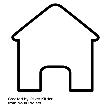 Rapid diagnostic test for anti-HCV performed on-site(SD Bioline)
BACKGROUND & AIMS 
DAAs and POC testing for HCV allow for decentralized, simplified models of HCV care
Access to DAAs is often limited to tertiary hospitals
In Myanmar, ~1.4 million people are living with HCV
Need to increase capacity to test and treat HCV in Myanmar; therefore, expanding into primary healthcare-level facilities to provide simplified care models is required and must be explored
AIM: to assess the feasibility, acceptability and effectiveness of a decentralized, simplified HCV care model in Myanmar
METHODS
Decentralized, community-based POC testing and DAA treatment simplified model of care established in Yangon, Myanmar
PWID (Burnet Institute [BI] site)
General population (Myanmar Liver Foundation [MLF] site)
If positive
HCV RNA test on-site(GeneXpert)
Positive
Negative
External liver staging (APRI)
Outcome data
HCV test positivity
Treatment uptake
SVR12 rate
Results at next GP appointment
Specialist review required?
Yes
No
Specialist review
DAA therapy (SOF 400 mg + DCV 60 mg)
Draper B, et al. DILC 2020; AS037
[Speaker Notes: Abbreviations: APRI, AST to platelets ratio index; DAA, direct-acting antiviral; DCV, daclatasvir; GP, general practitioner; HCV, hepatitis C virus; POC, point-of-care; PWID, people who inject drugs; SOF, sofosbuvir; SVR12, sustained virological response 12 weeks after treatment

AS037
Community-based point-of-care hepatitis C testing and general practitioner initiated direct-acting antiviral therapy in Yangon, Myanmar (CT2 study)
Bridget Draper1 2, Win Lei Yee3, Alisa Pedrana1 2, Jess Howell1 4, Hla Htay3, Win Naing5 6, Khin Sanda Aung7, Nwe Nwe8, Sonjelle Shilton8, Jessica Markby8, Khin Pyone Kyi9, Margaret Hellard2 3
1Burnet Institute, Disease Elimination, Melbourne, Australia, 2Monash University, School of Public Health and Preventive Medicine, Melbourne, Australia, 3Burnet Institute, Disease Elimination, Yangon, Myanmar, 4St Vincent's Hospital, Australia, 5University Of Medicine (1), Hepatology, Yangon, Myanmar, 6Yangon Specialty Hospital, Hepatology, Yangon, Myanmar, 7National Hepatitis Control Program, Department of Public Health, Ministry of Health and Sports, Myanmar, 8Foundation of Innovative New Diagnostics, Geneva, Switzerland, 9Myanmar Liver Foundation, Yangon, Myanmar
Email: bridget.draper@burnet.edu.au
 
Background and aims: The advent of direct-acting antivirals (DAAs) and near point-of-care testing for hepatitis C (HCV) facilitate improved community-based care. In many countries, access to DAAs is limited to tertiary hospitals but there is increasing recognition of the need for decentralizing care. This study demonstrates a decentralized hepatitis C care model in Myanmar.

Method: This study assessed the feasibility, acceptability and effectiveness of community-based POC testing and DAA therapy for HCV among people who inject drugs (Burnet Institute (BI) site) and general population (Myanmar Liver Foundation (MLF) site) in Yangon, Myanmar. Rapid diagnostic test (SD Bioline) for anti-HCV antibodies was performed on-site; if reactive, GeneXpert HCV RNA test was performed. External laboratory investigations for liver staging were undertaken for viremic patients. Results were given to the participant at next appointment with GP; participants commenced DAA therapy (sofosbuvir 400mg / daclatasvir 60mg) if specialist review was not required. Outcome data on HCV test positivity, treatment uptake and SVR12 rates as well as responses to behavioral surveys were collected.

Results: 633 participants were enrolled (n=255 at BI; n=378 at MLF). 256 (40%) reported lifetime injecting of drugs, of whom 236 (89%) had injected in the past six months. Other commonly reported risk factors included: family history (n=87, 14%), surgery (n=50, 8%), dental treatment (n=32, 5%) and blood transfusion (n=31, 5%). Of 633 enrolled, 606 (96%) were HCV antibody positive; of these, 606 (100%) received an RNA test. 537 (89%) were RNA positive and proceeded to pre-treatment assessments. Of these, 466 were eligible for DAA therapy on initial assessment, 22 required specialist review (all deemed eligible to start DAAs) and 488 (91%) were prescribed DAA therapy. Median number of days from RNA test to DAA prescription was 2 (IQR: 1, 5). To date, 244 have completed therapy and 126 are eligible for SVR12 assessment. Of those who have completed SVR12 assessment (n=116 (92%)), 108 (93%) achieved SVR12.

Conclusion: The study results suggest providing community based POC testing and treatment initiated by general practitioners is feasible in low/middle income settings. Retention in care from diagnosis to treatment initiation and SVR12 rates were high among people who inject drugs and those with chronic liver disease. Evidence from this study will inform scale-up of hepatitis C treatment programs in Myanmar and globally.]
Community-based point-of-care hepatitis C testing and general practitioner initiated direct-acting antiviral therapy in Yangon, Myanmar (CT2 study)
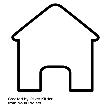 HCV VL <10
pending retest
RESULTS 






264 (42%) reported injecting drug use
Of these, 236 (89%) had injected in the past 6 months
161 (25%) currently on methadone at enrolment visit 
Other risk factors included: family history of HCV/liver disease (n=87, 14%), history of surgery (n=49, 8%) 
488/489 eligible participants initiated on treatment
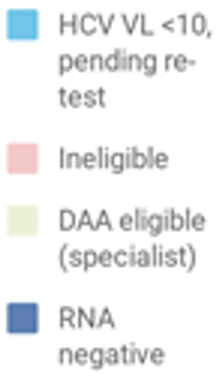 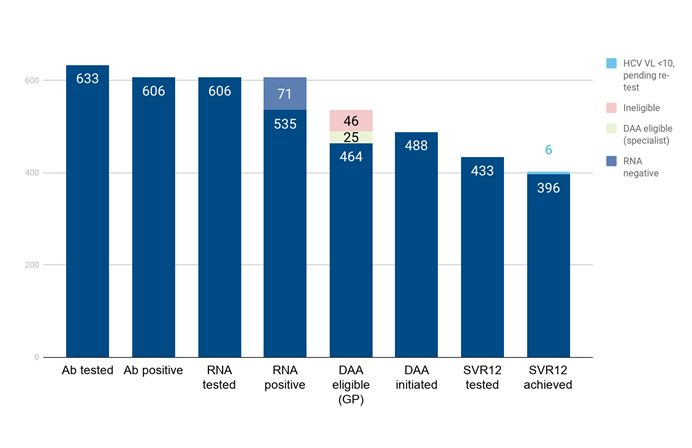 Care cascade, total participants
Ineligible
600
DAA eligible
(specialist)
RNA negative
100%
400
Number of participants
91%
200
0
Median (IQR) days between RNA test and DAA initiation: 3 days (IQR: 2, 5)
CONCLUSION
Community-based POC testing and treatment is feasible in low/middle-income settings
Retention in care and cure rates were high among both groups: PWID attending BI and patients attending MLF 
Evidence from this study will inform scale-up of HCV treatment programmes in Myanmar and globally
*Median turnaround time from RNA test to DAA initiation
Draper B, et al. DILC 2020; AS037
[Speaker Notes: Abbreviations: Ab, antibody; BI, Burnet Institute; DAA, direct-acting antiviral; GP, general practitioner; HCV, hepatitis C virus; IQR, interquartile range; MLF, Myanmar Liver Foundation; POC, point-of-care; PWID, people who inject drugs; SVR12, sustained virological response 12 weeks after treatment; NSP, needle/syringe programme; VL, viral load

AS037
Community-based point-of-care hepatitis C testing and general practitioner initiated direct-acting antiviral therapy in Yangon, Myanmar (CT2 study)
Bridget Draper1 2, Win Lei Yee3, Alisa Pedrana1 2, Jess Howell1 4, Hla Htay3, Win Naing5 6, Khin Sanda Aung7, Nwe Nwe8, Sonjelle Shilton8, Jessica Markby8, Khin Pyone Kyi9, Margaret Hellard2 3
1Burnet Institute, Disease Elimination, Melbourne, Australia, 2Monash University, School of Public Health and Preventive Medicine, Melbourne, Australia, 3Burnet Institute, Disease Elimination, Yangon, Myanmar, 4St Vincent's Hospital, Australia, 5University Of Medicine (1), Hepatology, Yangon, Myanmar, 6Yangon Specialty Hospital, Hepatology, Yangon, Myanmar, 7National Hepatitis Control Program, Department of Public Health, Ministry of Health and Sports, Myanmar, 8Foundation of Innovative New Diagnostics, Geneva, Switzerland, 9Myanmar Liver Foundation, Yangon, Myanmar
Email: bridget.draper@burnet.edu.au
 
Background and aims: The advent of direct-acting antivirals (DAAs) and near point-of-care testing for hepatitis C (HCV) facilitate improved community-based care. In many countries, access to DAAs is limited to tertiary hospitals but there is increasing recognition of the need for decentralizing care. This study demonstrates a decentralized hepatitis C care model in Myanmar.

Method: This study assessed the feasibility, acceptability and effectiveness of community-based POC testing and DAA therapy for HCV among people who inject drugs (Burnet Institute (BI) site) and general population (Myanmar Liver Foundation (MLF) site) in Yangon, Myanmar. Rapid diagnostic test (SD Bioline) for anti-HCV antibodies was performed on-site; if reactive, GeneXpert HCV RNA test was performed. External laboratory investigations for liver staging were undertaken for viremic patients. Results were given to the participant at next appointment with GP; participants commenced DAA therapy (sofosbuvir 400mg / daclatasvir 60mg) if specialist review was not required. Outcome data on HCV test positivity, treatment uptake and SVR12 rates as well as responses to behavioral surveys were collected.

Results: 633 participants were enrolled (n=255 at BI; n=378 at MLF). 256 (40%) reported lifetime injecting of drugs, of whom 236 (89%) had injected in the past six months. Other commonly reported risk factors included: family history (n=87, 14%), surgery (n=50, 8%), dental treatment (n=32, 5%) and blood transfusion (n=31, 5%). Of 633 enrolled, 606 (96%) were HCV antibody positive; of these, 606 (100%) received an RNA test. 537 (89%) were RNA positive and proceeded to pre-treatment assessments. Of these, 466 were eligible for DAA therapy on initial assessment, 22 required specialist review (all deemed eligible to start DAAs) and 488 (91%) were prescribed DAA therapy. Median number of days from RNA test to DAA prescription was 2 (IQR: 1, 5). To date, 244 have completed therapy and 126 are eligible for SVR12 assessment. Of those who have completed SVR12 assessment (n=116 (92%)), 108 (93%) achieved SVR12.

Conclusion: The study results suggest providing community based POC testing and treatment initiated by general practitioners is feasible in low/middle income settings. Retention in care from diagnosis to treatment initiation and SVR12 rates were high among people who inject drugs and those with chronic liver disease. Evidence from this study will inform scale-up of hepatitis C treatment programs in Myanmar and globally.]
Evaluating and communicating hepatitis C cascades of care data:a journey towards elimination in Tayside, Scotland
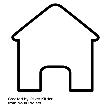 BACKGROUND & AIMS 
Although now curable, chronic HCV infection remains a major health burden
Global WHO 2030 elimination goals require countries to evaluate their response
Description of cascades of care for HCV
Showing progression though disease stages
AIM: to delineate a novel system for coding and displaying HCV data in Tayside, Scotland
METHODS
Analysis of NHS Tayside’s HCV database
Individuals diagnosed, treated andcured prior to 2015 were excluded
1,164 living Tayside residents with active HCV infection
(Jan 2015–Dec 2018)
Variables evaluated to create a systematiccoding framework
Framework used to code each patient’s diagnosis, treatment, and cure status
RESULTS
There has been a steady new HCV diagnosis rate and increased rates of treatment and cure in Tayside (figure on next slide)
Diagnosis-to-cure conversion rates: 
15.36% in 2015 to 43.77% in 2018
24.9% of previously diagnosed and 34.3% of newly diagnosed patients engaged with care
Baiano C, et al. DILC 2020; AS041
[Speaker Notes: Abbreviations: HCV, hepatitis C virus; NHS, National Health Service; WHO, World Health Organization
 
AS041 
Evaluating and communicating hepatitis C cascades of care data: a journey towards elimination in Tayside, Scotland 
Cassandra Baiano1 2, Emma Robinson3, John Dillon3 
1University of St Andrews, School of Medicine, St Andrews, United Kingdom, 2University of Dundee, School of Medicine, Dundee, United Kingdom, 3School of Medicine - University of Dundee, Division of Molecular and Clinical Medicine, Dundee, United Kingdom
 
Background and aims: Chronic Hepatitis C Virus (HCV) is one of the leading causes of liver cirrhosis and hepatocellular carcinoma, presenting a significant burden to global health systems, but is curable. The WHO 2030 Elimination Goals need each country to evaluate their response to their epidemics. This can be achieved by visualisation of Cascades of Care, depicting how infected cases move through disease stages. However, current methods of displaying HCV data are debated and lack practical application. This project proposes a fresh way of codifying and displaying HCV data using Tayside, Scotland as a case study. 

Method: 1164 cases of active HCV infections in those that were alive and resident in Tayside between January 2015 and December 2018 were analysed from NHS Tayside’s HCV Database. All those diagnosed, treated, and cured before 2015 were removed from the prevalence. Variables were evaluated to create a systematic coding framework that was then used to code each patient’s diagnosis, treatment, and cure status each year from 2015-2018. 

Results: Graphical representation of the data in the form of stacked clustered bar charts and cumulative line graphs demonstrate general trends and conversion rates: Tayside has seen a steady new HCV diagnosis rate and increase in treatment and cures, leading to a 3-fold increase in diagnosis-to-cure conversion rates from 15.36% (2015) to 43.77% (2018). This graphical representation also demonstrates how effectively previously diagnosed people and newly diagnosed people are accessing treatment: on average 24.94% of previously diagnosed and 34.31% of newly diagnosed patients are successfully engaging in treatment each year in Tayside. Cumulative data graphs show clear progress towards goals: Tayside shows encouraging progress towards WHO elimination targets with 77.9% of prevalent cases since 2015 were diagnosed, 71.0% treated, and 66.6% cured. 

Conclusion: This project proposes a novel way of displaying Cascades of Care data that relays yearly snapshots of an epidemic, cumulative progression over time, nuanced information of each stage, and progression towards elimination targets.  This method can be used in a meaningful way to improve local service planning, knowledge exchange across health systems globally, and reporting to bodies like the WHO.]
Evaluating and communicating hepatitis C cascades of care data:a journey towards elimination in Tayside, Scotland
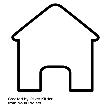 Tayside HCV cascade of care
Jan 2015–Dec 2018
CONCLUSION
This novel method for displaying cascade of care data could provide yearly snapshots of an epidemic
Able to display cumulative progression over time, nuanced information on each disease stage, and progression towards WHO elimination targets
Could be applied to improve local service planning, knowledge exchange across health systems globally, and data reporting to global organizations suchas the WHO
RESULTS (CONT.) 














Tayside showed encouraging progress towards WHO elimination targets:
77.9% of prevalent cases since 2015 were diagnosed, 71.0% treated, and 66.6% cured
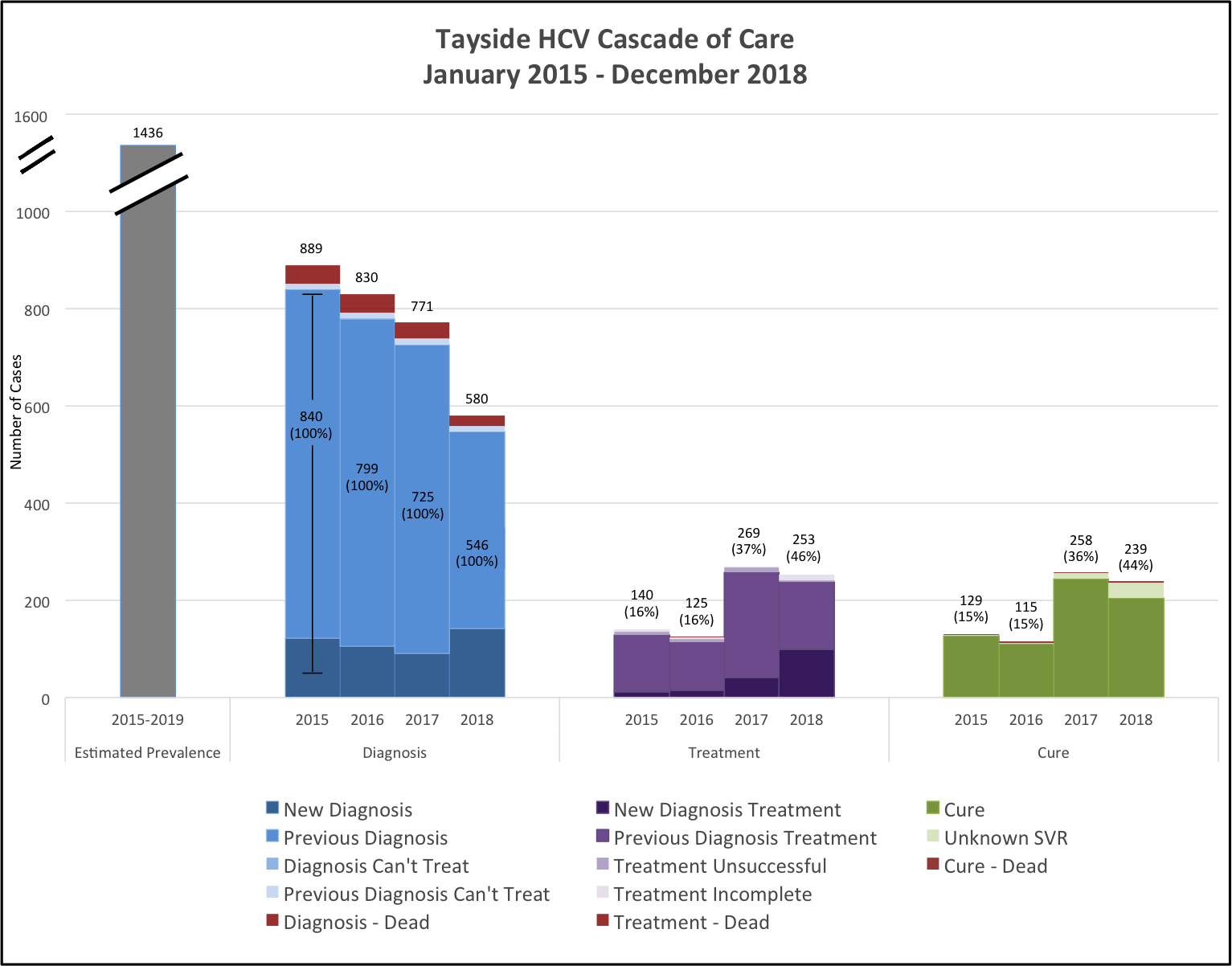 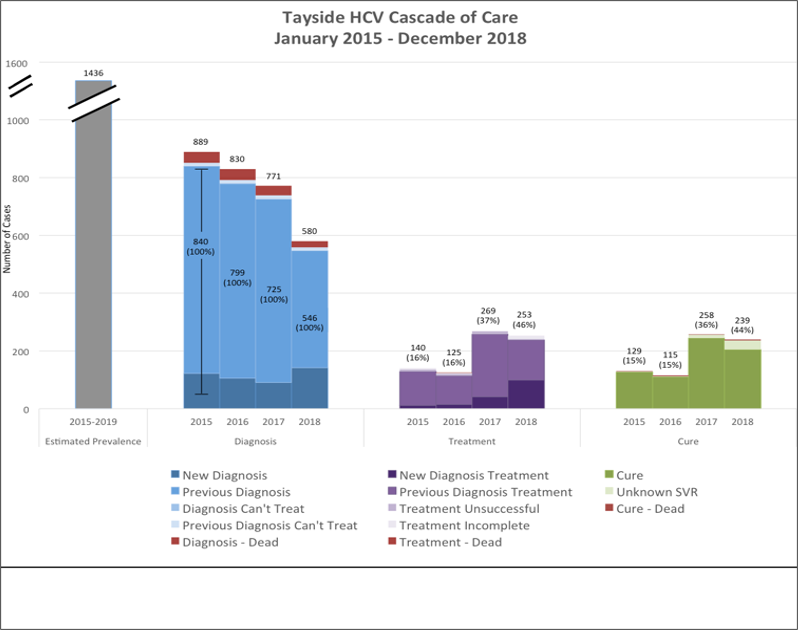 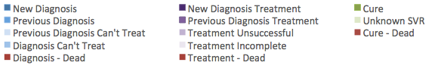 Number of cases
Diagnosis
Treatment
Cure
Estimated prevalence
Baiano C, et al. DILC 2020; AS041
[Speaker Notes: Abbreviations: HCV, hepatitis C virus; SVR, sustained virologic response; WHO, World Health Organization.
 
AS041 
Evaluating and communicating hepatitis C cascades of care data: a journey towards elimination in Tayside, Scotland 
Cassandra Baiano1 2, Emma Robinson3, John Dillon3 
1University of St Andrews, School of Medicine, St Andrews, United Kingdom, 2University of Dundee, School of Medicine, Dundee, United Kingdom, 3School of Medicine - University of Dundee, Division of Molecular and Clinical Medicine, Dundee, United Kingdom
 
Background and aims: Chronic Hepatitis C Virus (HCV) is one of the leading causes of liver cirrhosis and hepatocellular carcinoma, presenting a significant burden to global health systems, but is curable. The WHO 2030 Elimination Goals need each country to evaluate their response to their epidemics. This can be achieved by visualisation of Cascades of Care, depicting how infected cases move through disease stages. However, current methods of displaying HCV data are debated and lack practical application. This project proposes a fresh way of codifying and displaying HCV data using Tayside, Scotland as a case study. 

Method: 1164 cases of active HCV infections in those that were alive and resident in Tayside between January 2015 and December 2018 were analysed from NHS Tayside’s HCV Database. All those diagnosed, treated, and cured before 2015 were removed from the prevalence. Variables were evaluated to create a systematic coding framework that was then used to code each patient’s diagnosis, treatment, and cure status each year from 2015-2018. 

Results: Graphical representation of the data in the form of stacked clustered bar charts and cumulative line graphs demonstrate general trends and conversion rates: Tayside has seen a steady new HCV diagnosis rate and increase in treatment and cures, leading to a 3-fold increase in diagnosis-to-cure conversion rates from 15.36% (2015) to 43.77% (2018). This graphical representation also demonstrates how effectively previously diagnosed people and newly diagnosed people are accessing treatment: on average 24.94% of previously diagnosed and 34.31% of newly diagnosed patients are successfully engaging in treatment each year in Tayside. Cumulative data graphs show clear progress towards goals: Tayside shows encouraging progress towards WHO elimination targets with 77.9% of prevalent cases since 2015 were diagnosed, 71.0% treated, and 66.6% cured. 

Conclusion: This project proposes a novel way of displaying Cascades of Care data that relays yearly snapshots of an epidemic, cumulative progression over time, nuanced information of each stage, and progression towards elimination targets.  This method can be used in a meaningful way to improve local service planning, knowledge exchange across health systems globally, and reporting to bodies like the WHO.]
2. Assessing the burden of liver disease
Bariatric surgery is not associated with a reduction in risk of severe liver disease in comparison to standard obesity treatment in 3,922 subjects
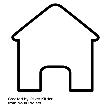 BACKGROUND & AIMS 
Bariatric surgery is associated with a reduced overall mortality as well as improvement in histological features of NAFLD
However, it is unclear whether this translates to a reduced incidence of clinically relevant liver-related outcomes such as HCC or decompensated cirrhosis in an unselected population 
AIM: to evaluate whether bariatric surgery is associated with fewer clinically relevant outcomes compared to standard obesity treatment
METHODS






Main outcome
Composite endpoint of ICD-based diagnoses
Cirrhosis, decompensation events, HCC or death from liver disease†
Patients were classified as having alcohol-related cirrhosis with any ICD-coding for AUD oralcohol-related liver disease during follow-up
Cox regression used to estimate HRs for severe liver disease
Adjusted for age, sex and baseline AST/ALT ratio
Swedish Obese Subjects study*
(matched cohort study)
125 patients excluded
Pre-existing liver disease other than NAFLD
Bariatric surgery
(n=2,010)
Conservative obesity management (n=2,037)
*Recruitment between 1987 and 2001;
†Ascertained by linkage to Swedish national registers until the end of 2016
Hagström H, et al. DILC 2020; LBP10
[Speaker Notes: Abbreviations: AST/ALT, aspartate transaminase/alanine aminotransferase; AUD, alcohol use disorder; HCC, hepatocellular carcinoma; HRs, hazard ratios; ICD, International Classification of Disease; NAFLD, non-alcoholic fatty liver disease

LBP10
Bariatric surgery is not associated with a reduction in risk of severe liver disease in comparison to standard obesity treatment in 3,922 subjects
Hannes Hagström1, Mattias Ekstedt2, Torsten Olbers2, Markku Peltonen3, Lena Carlsson4
1Karolinska Institutet, Department of Medicine, Huddinge, Stockholm, Sweden, 2Linköping University, Sweden, 3Finnish Institute for Health and Welfare, Helsinki, Finland, 4Institute of Medicine, the Sahlgrenska Academy at University of Gothenburg, Gothenburg, Sweden
Email: hannes.hagstrom@ki.se
 

Background and aims: Bariatric surgery is associated with a reduced overall mortality as well as improvement in histological features of non-alcoholic fatty liver disease (NAFLD). However, it is unclear if this translates to a reduced incidence of clinically relevant outcomes such as hepatocellular carcinoma (HCC) or decompensated cirrhosis.
 
Method: We used data from the Swedish Obese Subjects study, a matched controlled study comparing bariatric surgery (n=2010) and conservative obesity treatment (n=2037) with recruitment between 1987-2001. We excluded participants with any pre-existing liver disease except NAFLD at baseline (n=125). The main outcome was a composite endpoint of ICD-based diagnoses including cirrhosis, decompensation events, HCC or death in liver disease, ascertained by linkage to Swedish national registers until the end of 2016. Patients were classified as having alcohol-related cirrhosis if there were any ICD-coding for alcohol use disorder or alcohol-related liver disease during follow-up. Cox regression was used to estimate hazard ratios for severe liver disease, after adjustment for age, sex and baseline AST/ALT ratio.
 
Results: At baseline, mean age in the surgery group was 47.1 years, and 28.3% were males. Mean BMI was 42.4 kg/m2, and 17.1% had type 2 diabetes. During a median follow-up of 21 years (interquartile range 17-24), there were 47 cases (2.2%) of severe liver disease in the surgery group, and 44 (2.3%) in the control group (p=0.48). We found no increased risk of severe liver disease in the surgery group compared to the conservative obesity treatment group in the regression analysis (aHR=0.94, 95%CI=0.62-1.42, figure 1). Results were consistent across pre-defined sensitivity analyses. There was a non-significant trend of increased risk of alcohol-related cirrhosis in the surgery group (aHR 1.88, 95%CI=0.75-4.73), but reduced risk for non-alcoholic cirrhosis  (aHR 0.68, 95%CI=0.42-1.09).
 
Conclusion: We found no association between bariatric surgery and reduced incidence of severe liver disease over long term in comparison to standard obesity care in this study. The result may, however, be a sum of a dual effect of an increased risk for alcohol-related cirrhosis but a reduced risk of cirrhosis attributed to NAFLD in the surgery group.]
Bariatric surgery is not associated with a reduction in risk of severe liver disease in comparison to standard obesity treatment in 3,922 subjects
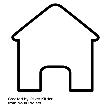 Regression analysis
RESULTS 
Baseline characteristics in surgery group
Mean age: 47.1 years
Sex: 28.3% males
Mean BMI: 42.4 kg/m2
Type 2 diabetes: 17.1%
During median follow-up of 21 years*
No difference in risk of severe liver disease (p=0.48)
Surgery group: 44 cases (2.3%)
Conservative management: 47 cases (2.4%)
Regression analysis
No reduced risk of severe liver disease in the surgery group vs the conservative obesity management group†
Risk of cirrhosis in the surgery group
 Alcohol-related (aHR 1.88, 95% CI, 0.75−4.73; NS)
 Non-alcohol related (aHR 0.68, 95%CI, 0.42−1.09; NS)
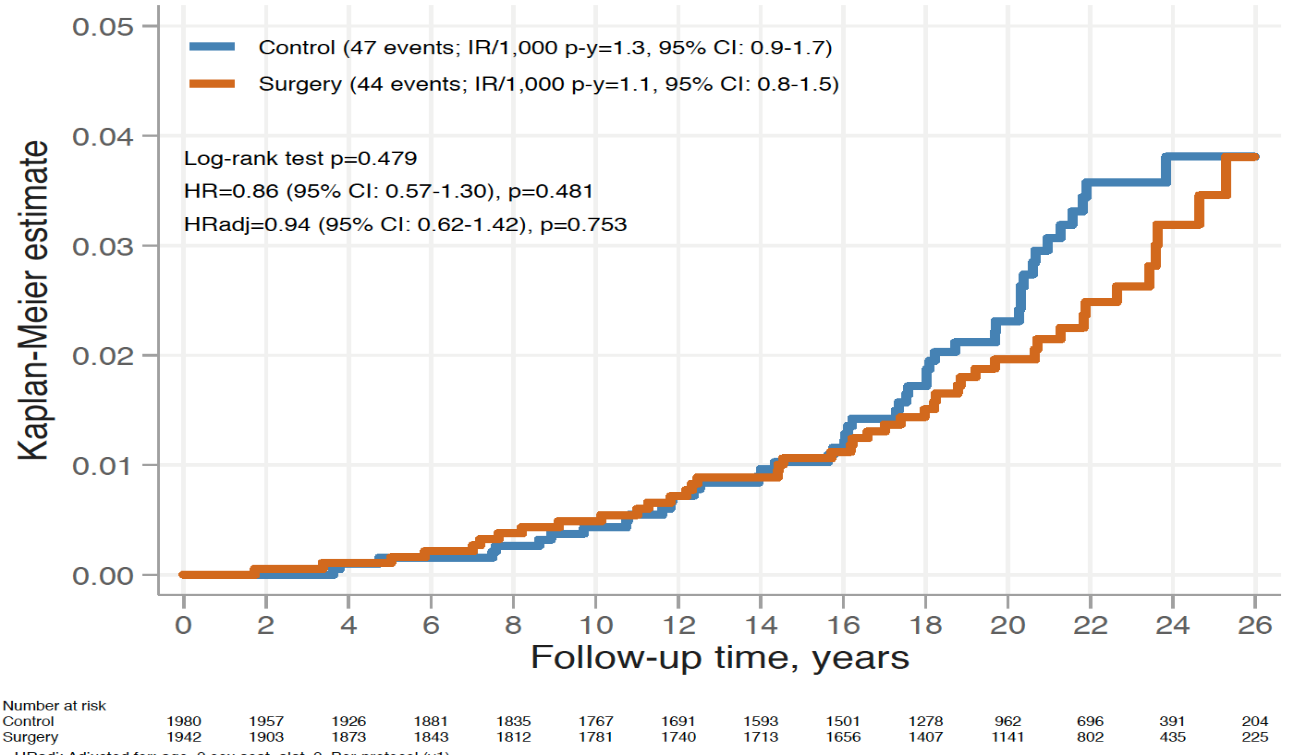 Conservative obesity management (47 events; 1.3/1,000 patient years [95% CI, 0.9−1.7])
Surgery (44 events; 1.1/1,000 patient years [95% CI, 0.8−1.5])
CONCLUSION  Liver-related outcomes were rare in this controlled study of obese subjects exposed to bariatric surgery. We found no association between bariatric surgery and reduced incidence of severe liver disease as compared with standard obesity treatment
*IQR: 17−24; †Results were consistent across pre-defined sensitivity analyses
Hagström H, et al. DILC 2020; LBP10
[Speaker Notes: Abbreviations: aHR, adjusted hazard ratio; BMI, body mass index; CI, confidence interval; HR, hazard ratio; HRadj, adjusted hazard ratio; IQR, interquartile range; NS, non-significant

LBP10
Bariatric surgery is not associated with a reduction in risk of severe liver disease in comparison to standard obesity treatment in 3,922 subjects
Hannes Hagström1, Mattias Ekstedt2, Torsten Olbers2, Markku Peltonen3, Lena Carlsson4
1Karolinska Institutet, Department of Medicine, Huddinge, Stockholm, Sweden, 2Linköping University, Sweden, 3Finnish Institute for Health and Welfare, Helsinki, Finland, 4Institute of Medicine, the Sahlgrenska Academy at University of Gothenburg, Gothenburg, Sweden
Email: hannes.hagstrom@ki.se
 

Background and aims: Bariatric surgery is associated with a reduced overall mortality as well as improvement in histological features of non-alcoholic fatty liver disease (NAFLD). However, it is unclear if this translates to a reduced incidence of clinically relevant outcomes such as hepatocellular carcinoma (HCC) or decompensated cirrhosis.
 
Method: We used data from the Swedish Obese Subjects study, a matched controlled study comparing bariatric surgery (n=2010) and conservative obesity treatment (n=2037) with recruitment between 1987-2001. We excluded participants with any pre-existing liver disease except NAFLD at baseline (n=125). The main outcome was a composite endpoint of ICD-based diagnoses including cirrhosis, decompensation events, HCC or death in liver disease, ascertained by linkage to Swedish national registers until the end of 2016. Patients were classified as having alcohol-related cirrhosis if there were any ICD-coding for alcohol use disorder or alcohol-related liver disease during follow-up. Cox regression was used to estimate hazard ratios for severe liver disease, after adjustment for age, sex and baseline AST/ALT ratio.
 
Results: At baseline, mean age in the surgery group was 47.1 years, and 28.3% were males. Mean BMI was 42.4 kg/m2, and 17.1% had type 2 diabetes. During a median follow-up of 21 years (interquartile range 17-24), there were 47 cases (2.2%) of severe liver disease in the surgery group, and 44 (2.3%) in the control group (p=0.48). We found no increased risk of severe liver disease in the surgery group compared to the conservative obesity treatment group in the regression analysis (aHR=0.94, 95%CI=0.62-1.42, figure 1). Results were consistent across pre-defined sensitivity analyses. There was a non-significant trend of increased risk of alcohol-related cirrhosis in the surgery group (aHR 1.88, 95%CI=0.75-4.73), but reduced risk for non-alcoholic cirrhosis  (aHR 0.68, 95%CI=0.42-1.09).
 
Conclusion: We found no association between bariatric surgery and reduced incidence of severe liver disease over long term in comparison to standard obesity care in this study. The result may, however, be a sum of a dual effect of an increased risk for alcohol-related cirrhosis but a reduced risk of cirrhosis attributed to NAFLD in the surgery group.]
Introduction of ‘reflex’ AST testing in primary care increases detection of advanced liver disease: the Gwent AST project
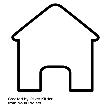 BACKGROUND & AIMS 
Incidence and mortality from chronic liver disease is increasing in the general population
Abnormal liver blood tests are frequently not followed up in primary care
Historical clinical practice has not routinely incorporated assertive fibrosis testing 
BSG abnormal liver blood test guidance aims to address this1
AIM: to improve the recognition of significant liver disease through the ‘reflex’ use of AST testing in the context of an elevated ALT
METHODS
Pilot, proof-of-concept service development pathway commissioned by Wales Liver Plan
Facilitated ‘reflex’ measurement of the AST when the ALT is abnormal and the automatic calculation of the AST:ALT ratio
AST:ALT ratio >1
Advise referral for further assessment
(predominantly Fibroscan®)
2-year experience on the diagnosis of
advanced fibrosis and cirrhosis reported here
1Newsome PN, et al. Gut 2018;67:6−19
Yeoman A, et al. DILC 2020; GS08
[Speaker Notes: Abbreviations: ALT, alanine aminotransferase; AST, aspartate aminotransferase; BSG, British Society of Gastroenterology

GS08 
Introduction of ‘reflex’ AST testing in primary care increases detection of advanced liver disease: the Gwent AST project (GAP) 
Andrew Yeoman1, David Samuel1, Dr. Fidan Yousuf1, Marek A Czajkowski2, Sally Venn3, Jane Salmon4, Nadia El-Farhan2, Moises Hernandez5 
1Aneurin Bevan University Health Board, Hepatology, Newport, United Kingdom, 2Aneurin Bevan University Health Board, Clinical Biochemistry, Newport, United Kingdom, 3Aneurin Bevan University Health Board, Primary Care Division, Caerleon, United Kingdom, 4Public Health Wales, Health Protection Division, Cardiff, United Kingdom, 5Aneurin Bevan University Health Board, Clinical Biochemistry 

Background and aims: The incidence and mortality from chronic liver disease in the general population continues to increase. Previous studies have suggested that abnormal liver blood tests are frequently not followed up in primary care and historical clinical practice based on societal has not routinely incorporated assertive fibrosis testing although the recent BSG abnormal liver blood test guidance from 2017 aims to address this. 

Method: in 2016 we set out to improve the recognition of significant liver disease through the reflex use of AST testing in the context of an elevated ALT. This work was commissioned by the Wales Liver Plan as a pilot, proof of concept service development pathway. This pathway Figure:  facilitated automatic calculation of the AST:ALT ratio and advice to refer for further assessment (predominantly via Fibroscan) if the ratio was >1. We report here the 2 year experience of this pathway on the diagnosis of advanced fibrosis and cirrhosis. 

Results: 17,770 individuals had an elevated ALT. Of these, 2,117 (12%) had an AST:ALT ratio >1. Of these patients, 750 were referred from primary care. 348 underwent Fibroscan. A significant number of patients (approximately 40%) did not attend (DNA) a Fibroscan appointment. In patients undergoing Fibroscan 43% had a reading <8kPa, 28% were 8-15kPa and 29% >15kPa. The commonest cause of liver disease was NAFLD in 49% and Alcohol in 40% In total, 192 cases of advanced fibrosis were identified through this pathway and there has been an 81% increase in coded diagnoses of cirrhosis since its introduction. Furthermore, a further 33 patients who were not originally referred have subsequently received a liver diagnosis (28 with cirrhosis or HCC)  

A FIB 4 score was calculable in 13,626 individuals and was >1.3 in 47% which would potentially lead to a 4 fold increase in secondary testing compared with an AST:ALT ratio >1. 

Conclusion: Introduction of reflex AST testing and calculation of the AST:ALT ratio in primary care has led to a significant increase in new diagnoses of cirrhosis. However, GP compliance with the pathway was low and further work is required to improve this as well as providing better community access to Fibroscan testing to reduce the DNA rate. Future work will also explore the utility of reducing the AST:ALT threshold to 0.8 as some cases of advanced fibrosis may have been missed by utilising the higher threshold.]
Introduction of ‘reflex’ AST testing in primary care increases detection of advanced liver disease: the Gwent AST project
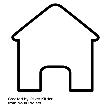 Aetiology of liver disease in patients undergoing Fibroscan®
RESULTS







192 cases of advanced fibrosis identified = 81% increase in coded diagnosis of cirrhosis
FIB-4 calculable in 13,626 (77%) and was >1.3 in 47% = 4-fold increase in Fibroscan® demand vs AST:ALT >1
Other liver
Non-liver
17,770 individuals with elevated ALT
Cryptogenic
AILD
2,117 (12%) with AST:ALT ratio >1
ALD
HCV
750 referred from primary care
NAFLD
~40% did not attend a Fibroscan® appointment
CONCLUSION
Reflex AST testing and AST:ALT ratio calculation in primary care significantly increased rates of cirrhosis diagnoses
GP compliance with the pathway was low so requires further engagement
Better community access to Fibroscan® may reduce the DNA rate
Future work will explore the utilityof a lower AST:ALT threshold of 0.8*
348 underwent Fibroscan®
LSM:
43% <8 kPa
28% 8−15 kPa
29% >15 kPa
*Some cases of advanced fibrosis may have been missed by utilizing the >1 threshold
Yeoman A, et al. DILC 2020; GS08
[Speaker Notes: Abbreviations: AILD, autoimmune liver disease; ALD, alcohol-related liver disease; ALT, alanine aminotransferase; AST, aspartate aminotransferase; DNA, did not attend; FIB-4, fibrosis 4; HCV, hepatitis C virus; kPa, kilopascals; LSM, liver stiffness measurement; NAFLD, non-alcoholic fatty liver disease

GS08 
Introduction of ‘reflex’ AST testing in primary care increases detection of advanced liver disease: the Gwent AST project (GAP) 
Andrew Yeoman1, David Samuel1, Dr. Fidan Yousuf1, Marek A Czajkowski2, Sally Venn3, Jane Salmon4, Nadia El-Farhan2, Moises Hernandez5 
1Aneurin Bevan University Health Board, Hepatology, Newport, United Kingdom, 2Aneurin Bevan University Health Board, Clinical Biochemistry, Newport, United Kingdom, 3Aneurin Bevan University Health Board, Primary Care Division, Caerleon, United Kingdom, 4Public Health Wales, Health Protection Division, Cardiff, United Kingdom, 5Aneurin Bevan University Health Board, Clinical Biochemistry 

Background and aims: The incidence and mortality from chronic liver disease in the general population continues to increase. Previous studies have suggested that abnormal liver blood tests are frequently not followed up in primary care and historical clinical practice based on societal has not routinely incorporated assertive fibrosis testing although the recent BSG abnormal liver blood test guidance from 2017 aims to address this. 

Method: in 2016 we set out to improve the recognition of significant liver disease through the reflex use of AST testing in the context of an elevated ALT. This work was commissioned by the Wales Liver Plan as a pilot, proof of concept service development pathway. This pathway Figure:  facilitated automatic calculation of the AST:ALT ratio and advice to refer for further assessment (predominantly via Fibroscan) if the ratio was >1. We report here the 2 year experience of this pathway on the diagnosis of advanced fibrosis and cirrhosis. 

Results: 17,770 individuals had an elevated ALT. Of these, 2,117 (12%) had an AST:ALT ratio >1. Of these patients, 750 were referred from primary care. 348 underwent Fibroscan. A significant number of patients (approximately 40%) did not attend (DNA) a Fibroscan appointment. In patients undergoing Fibroscan 43% had a reading <8kPa, 28% were 8-15kPa and 29% >15kPa. The commonest cause of liver disease was NAFLD in 49% and Alcohol in 40% In total, 192 cases of advanced fibrosis were identified through this pathway and there has been an 81% increase in coded diagnoses of cirrhosis since its introduction. Furthermore, a further 33 patients who were not originally referred have subsequently received a liver diagnosis (28 with cirrhosis or HCC)  

A FIB 4 score was calculable in 13,626 individuals and was >1.3 in 47% which would potentially lead to a 4 fold increase in secondary testing compared with an AST:ALT ratio >1. 

Conclusion: Introduction of reflex AST testing and calculation of the AST:ALT ratio in primary care has led to a significant increase in new diagnoses of cirrhosis. However, GP compliance with the pathway was low and further work is required to improve this as well as providing better community access to Fibroscan testing to reduce the DNA rate. Future work will also explore the utility of reducing the AST:ALT threshold to 0.8 as some cases of advanced fibrosis may have been missed by utilising the higher threshold.]
The progression of liver disease in 69,290 individuals in Wales from 1999−2019: tracking the evolution of liver disease
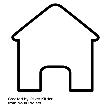 BACKGROUND & AIMS 
Epidemiological liver disease studies based upon mortality data limit our understanding of population-based morbidity
AIM: to establish a Wales Liver Disease registry to understand the true burden and progression of liver disease
METHODS
Registry (1999−2019) populated by:
ICD10 code diagnoses  
Mortality data 
Inpatient/day-case activity 
Derived from NHS Wales Informatics Service Patient Episode Database for All Welsh Residents
Pseudo-anonymized linkage of codes enabled tracking of liver disease progression:
Causative diagnoses
Cirrhosis
Portal hypertension
Decompensation
Liver cancer
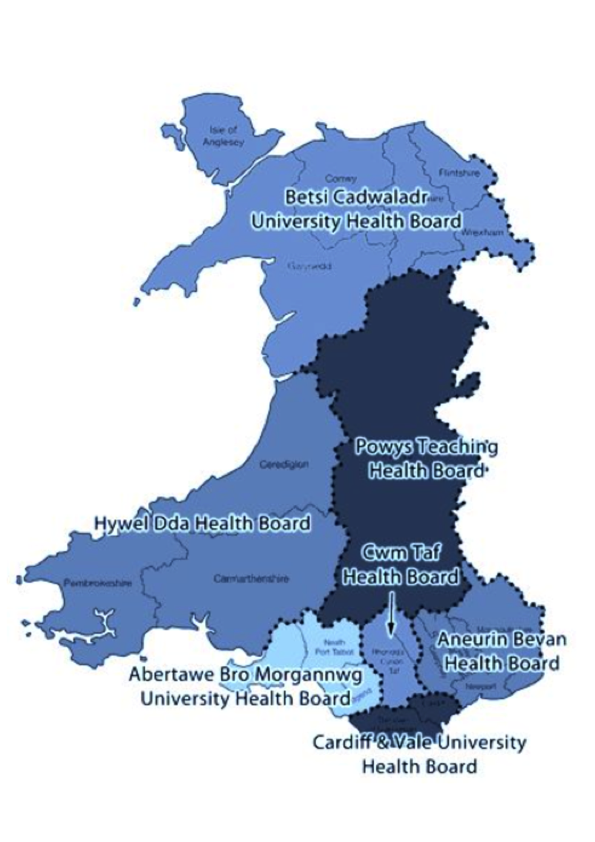 Welsh population: 3.1 million
Healthcare devolved from UK Government to Welsh Assembly Government
Pembroke T, et al. DILC 2020; AS062
[Speaker Notes: Abbreviations: ICD, international classification of diseases; NHS, National Health Service

AS062
The progression of liver disease in 69,290 individuals in Wales from 1999-2019: tracking the evolution of liver disease
Tom Pembroke1 2, Gareth John3, Oliwia Michalak2, Berry Puyk3, Jane Salmon4, Andrew Godkin1 2, Andrew Yeoman5 
1University Hospital of Wales, Gastroenterology and Hepatology, Cardiff, United Kingdom, 2Cardiff University, Division of Infection and Immunity, Cardiff, United Kingdom, 3NHS Wales Informatics Service, Cardiff, United Kingdom, 4Public Health Wales, Cardiff, United Kingdom, 5Royal Gwent Hospital, Gastroenterology and Hepatology, Newport, United Kingdom 

Background and aims: Major epidemiological studies of liver disease to date are based upon mortality data limiting our understanding of morbidity on a population scale. We established a Wales Liver Disease registry to understand the true burden and progression of liver disease. 

Method: The registry is populated by ICD10 code diagnoses for Welsh residents derived from Office of National Statistics mortality data and inpatient/day case activity derived from NHS Wales Informatics Service Patient Episode Database for Wales between 1999-2019. Pseudo-anonymised linkage of i) causative diagnoses, ii) cirrhosis, iii) portal hypertension, iv) decompensation and v) liver cancer codes enabled tracking the progression of liver diseases. 

Results: The population of Wales is 3.1 million, 69,290 individuals were diagnosed with liver disease between 1999 and 2019. There were 16,990 (24.5%) diagnoses of cirrhosis, 12,860 (18.6%) with portal hypertension, 10,400 (15%) with hepatic failure/decompensation and 6055 (8%) with liver cancers and mortality reached 53% (36,770 died). The incidence of alcohol liver disease (ALD), chronic viral hepatitis and non-alcoholic fatty liver disease (NAFLD) increased 1.23, 1.7 and 10-fold respectively. NAFLD is now the predominant cause of liver disease in Wales (incidence 1894 in 2018-19).  
Progression of liver disease over 10 years was assessed in 25,390 individuals with an initial inpatient diagnosis between 1999-2009. Progression and mortality were more marked in ALD (cirrhosis 41.7%, decompensation 25% and liver cancer 2.4%, mortality 79%) than NAFLD (cirrhosis 11%, decompensation 8% and liver cancer 2%, mortality 46%) and HCV (cirrhosis 15%, decompensation 8% and liver cancer 5%, mortality 29%).  

Conclusion: Liver disease in Wales is increasing. Whilst ALD is associated with increased disease progression, the marked increase in NAFLD incidence indicates that the modest conversion to decompensation will cause significantly increased mortality and morbidity. 

Figure: The progression of 7374 patients diagnosed with alcoholic liver disease between 1999 and 2009 in Wales over the following 10 years. Vertical bars demonstrate stage of disease (red= ALD diagnosis 100%, dark blue = cirrhosis 41.7%, light green = portal hypertension/ portal vein thrombosis (PH/PVT) 32%, orange = decompensation 25%, light orange= liver cancer 2.4%, dark green = survival 21%, light blue = death 79%). Blocks of horizontal colour between bars demonstrate the flow of individuals moving to later stages of disease and mortality or survival at 10 years post diagnosis.  Light blue progression to mortality, dark blue progression to cirrhosis, light green progression to PH/PVT, orange progression to decompensation, light orange progression to liver cancer and dark green survival to follow up end point. Black dot indicates HCC diagnosis precedes decompensation.]
The progression of liver disease in 69,290 individuals in Wales from 1999−2019: tracking the evolution of liver disease
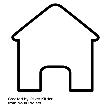 RESULTS  
Individuals with liver diagnoses in Wales (between 1999 and 2019)






Incidence of liver diseases is increasing:
ALD: 1.23-fold
HBV/HCV: 1.7-fold 
NAFLD: 10-fold
NAFLD is now the predominant cause of liver disease in Wales
Progression over 10 years assessed in 25,390 individuals
Advanced disease and mortality are greater in ALD than HCV or NAFLD
*Population of Wales is 3.1 million
Pembroke T, et al. DILC 2020; AS062
[Speaker Notes: Abbreviations: ALD, alcohol-related liver disease; HBV, hepatitis B virus; HCV, hepatitis C virus; NAFLD, non-alcoholic fatty liver disease

AS062
The progression of liver disease in 69,290 individuals in Wales from 1999-2019: tracking the evolution of liver disease
Tom Pembroke1 2, Gareth John3, Oliwia Michalak2, Berry Puyk3, Jane Salmon4, Andrew Godkin1 2, Andrew Yeoman5 
1University Hospital of Wales, Gastroenterology and Hepatology, Cardiff, United Kingdom, 2Cardiff University, Division of Infection and Immunity, Cardiff, United Kingdom, 3NHS Wales Informatics Service, Cardiff, United Kingdom, 4Public Health Wales, Cardiff, United Kingdom, 5Royal Gwent Hospital, Gastroenterology and Hepatology, Newport, United Kingdom 

Background and aims: Major epidemiological studies of liver disease to date are based upon mortality data limiting our understanding of morbidity on a population scale. We established a Wales Liver Disease registry to understand the true burden and progression of liver disease. 

Method: The registry is populated by ICD10 code diagnoses for Welsh residents derived from Office of National Statistics mortality data and inpatient/day case activity derived from NHS Wales Informatics Service Patient Episode Database for Wales between 1999-2019. Pseudo-anonymised linkage of i) causative diagnoses, ii) cirrhosis, iii) portal hypertension, iv) decompensation and v) liver cancer codes enabled tracking the progression of liver diseases. 

Results: The population of Wales is 3.1 million, 69,290 individuals were diagnosed with liver disease between 1999 and 2019. There were 16,990 (24.5%) diagnoses of cirrhosis, 12,860 (18.6%) with portal hypertension, 10,400 (15%) with hepatic failure/decompensation and 6055 (8%) with liver cancers and mortality reached 53% (36,770 died). The incidence of alcohol liver disease (ALD), chronic viral hepatitis and non-alcoholic fatty liver disease (NAFLD) increased 1.23, 1.7 and 10-fold respectively. NAFLD is now the predominant cause of liver disease in Wales (incidence 1894 in 2018-19).  
Progression of liver disease over 10 years was assessed in 25,390 individuals with an initial inpatient diagnosis between 1999-2009. Progression and mortality were more marked in ALD (cirrhosis 41.7%, decompensation 25% and liver cancer 2.4%, mortality 79%) than NAFLD (cirrhosis 11%, decompensation 8% and liver cancer 2%, mortality 46%) and HCV (cirrhosis 15%, decompensation 8% and liver cancer 5%, mortality 29%).  

Conclusion: Liver disease in Wales is increasing. Whilst ALD is associated with increased disease progression, the marked increase in NAFLD incidence indicates that the modest conversion to decompensation will cause significantly increased mortality and morbidity. 

Figure: The progression of 7374 patients diagnosed with alcoholic liver disease between 1999 and 2009 in Wales over the following 10 years. Vertical bars demonstrate stage of disease (red= ALD diagnosis 100%, dark blue = cirrhosis 41.7%, light green = portal hypertension/ portal vein thrombosis (PH/PVT) 32%, orange = decompensation 25%, light orange= liver cancer 2.4%, dark green = survival 21%, light blue = death 79%). Blocks of horizontal colour between bars demonstrate the flow of individuals moving to later stages of disease and mortality or survival at 10 years post diagnosis.  Light blue progression to mortality, dark blue progression to cirrhosis, light green progression to PH/PVT, orange progression to decompensation, light orange progression to liver cancer and dark green survival to follow up end point. Black dot indicates HCC diagnosis precedes decompensation.]
The progression of liver disease in 69,290 individuals in Wales from 1999−2019: tracking the evolution of liver disease
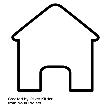 RESULTS
CONCLUSION
Liver disease in Wales is increasing 
ALD is associated with increased disease progression 
The marked increase in NAFLD indicates that the relatively modest conversion to decompensation will cause significantly increased liver morbidity and mortality
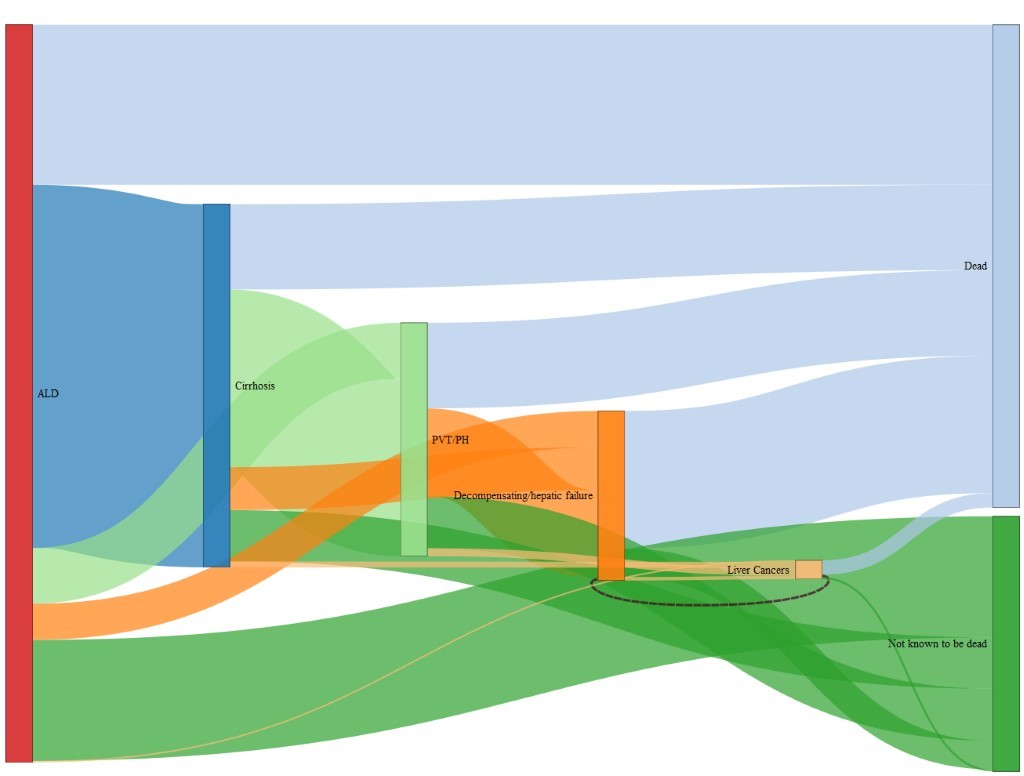 Progression of 7,374 patients with ALD over 10 years
Portal HTN (32%)
Died 79%
Dead
Decompensation 25%
Cirrhosis 41.7%
Diagnosis of ALD (100%)
HCC 2.4%
Alive at 10 years 21%
Progression to mortality
Progression to cirrhosis
Progression to portal HTN
Progression to decompensation
Progression to liver cancer
Survival to follow-up endpoint
HCC diagnosis precedes decompensation
Pembroke T, et al. DILC 2020; AS062
[Speaker Notes: Abbreviations: ALD, alcohol-related liver disease; HCC, hepatocellular carcinoma; HTN, hypertension; NAFLD, non-alcoholic fatty liver disease

AS062
The progression of liver disease in 69,290 individuals in Wales from 1999-2019: tracking the evolution of liver disease
Tom Pembroke1 2, Gareth John3, Oliwia Michalak2, Berry Puyk3, Jane Salmon4, Andrew Godkin1 2, Andrew Yeoman5 
1University Hospital of Wales, Gastroenterology and Hepatology, Cardiff, United Kingdom, 2Cardiff University, Division of Infection and Immunity, Cardiff, United Kingdom, 3NHS Wales Informatics Service, Cardiff, United Kingdom, 4Public Health Wales, Cardiff, United Kingdom, 5Royal Gwent Hospital, Gastroenterology and Hepatology, Newport, United Kingdom 

Background and aims: Major epidemiological studies of liver disease to date are based upon mortality data limiting our understanding of morbidity on a population scale. We established a Wales Liver Disease registry to understand the true burden and progression of liver disease. 

Method: The registry is populated by ICD10 code diagnoses for Welsh residents derived from Office of National Statistics mortality data and inpatient/day case activity derived from NHS Wales Informatics Service Patient Episode Database for Wales between 1999-2019. Pseudo-anonymised linkage of i) causative diagnoses, ii) cirrhosis, iii) portal hypertension, iv) decompensation and v) liver cancer codes enabled tracking the progression of liver diseases. 

Results: The population of Wales is 3.1 million, 69,290 individuals were diagnosed with liver disease between 1999 and 2019. There were 16,990 (24.5%) diagnoses of cirrhosis, 12,860 (18.6%) with portal hypertension, 10,400 (15%) with hepatic failure/decompensation and 6055 (8%) with liver cancers and mortality reached 53% (36,770 died). The incidence of alcohol liver disease (ALD), chronic viral hepatitis and non-alcoholic fatty liver disease (NAFLD) increased 1.23, 1.7 and 10-fold respectively. NAFLD is now the predominant cause of liver disease in Wales (incidence 1894 in 2018-19).  
Progression of liver disease over 10 years was assessed in 25,390 individuals with an initial inpatient diagnosis between 1999-2009. Progression and mortality were more marked in ALD (cirrhosis 41.7%, decompensation 25% and liver cancer 2.4%, mortality 79%) than NAFLD (cirrhosis 11%, decompensation 8% and liver cancer 2%, mortality 46%) and HCV (cirrhosis 15%, decompensation 8% and liver cancer 5%, mortality 29%).  

Conclusion: Liver disease in Wales is increasing. Whilst ALD is associated with increased disease progression, the marked increase in NAFLD incidence indicates that the modest conversion to decompensation will cause significantly increased mortality and morbidity. 

Figure: The progression of 7374 patients diagnosed with alcoholic liver disease between 1999 and 2009 in Wales over the following 10 years. Vertical bars demonstrate stage of disease (red= ALD diagnosis 100%, dark blue = cirrhosis 41.7%, light green = portal hypertension/ portal vein thrombosis (PH/PVT) 32%, orange = decompensation 25%, light orange= liver cancer 2.4%, dark green = survival 21%, light blue = death 79%). Blocks of horizontal colour between bars demonstrate the flow of individuals moving to later stages of disease and mortality or survival at 10 years post diagnosis.  Light blue progression to mortality, dark blue progression to cirrhosis, light green progression to PH/PVT, orange progression to decompensation, light orange progression to liver cancer and dark green survival to follow up end point. Black dot indicates HCC diagnosis precedes decompensation.]
Incorporating assessment of liver fibrosis into routine diabetic review in primary care: a pilot
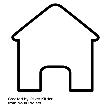 BACKGROUND & AIMS 
Screening for NAFLD in primary care remains controversial
Guideline recommendations are conflicting
Risk of advanced fibrosis is increased in T2DM
Particularly those with AUD
Routine review makes T2DM patients an ideal population to screen using simple biomarkers
AIM: to evaluate a 2-tier assessment of liver fibrosis in routine diabetic review in primary care

METHODS
Pilot in 2 primary care practices in NE England
T2DM patients undergoing diabetic review between April 2018 and September 2019
Patients <35 years of age excluded
T2DM patients aged >35 years
FIB-4 score requested via EMR*
FIB-4 < age-related cut-off
FIB-4 > age-related cut-off
GP advised via EMRto request Fibroscan®
No action
Manage in primary care
Repeat Fibroscan®
in 3 years
LSM >8 kPa
LSM ≤8 kPa
≤F2 fibrosis w/o NASH
Secondary care
F3/F4†
Surveillance programmes
*Irrespective of alcohol intake; †In case of uncertainty patients were offered liver biopsy. Screening for varices performed according to Baveno VI criteria
Mansour D, et al. DILC 2020; AS064
[Speaker Notes: Abbreviations: AUD, alcohol use disorder; EMR, electronic medical record; FIB-4, fibrosis-4; GP, general practitioner; kPa, kilopascals; LSM, liver stiffness measurement; NAFLD, nonalcoholic fatty liver disease; NASH, non-alcoholic steatohepatitis; NE, North East; T2DM, type 2 diabetes mellitus

AS064 
Incorporating assessment of liver fibrosis into routine diabetic review in primary care: a pilot 
Dina Mansour1, Marc Herscovitz2, Paul Cassidy3 
1Queen Elizabeth Hospital (Gateshead), Hepatology, United Kingdom, 2Bewick Road Surgery, Gateshead, United Kingdom, 3Teams Medical Practice, Gateshead, United Kingdom 
 
Background and aims: Screening for non-alcoholic fatty liver disease (NAFLD) in primary care remains controversial, with guidelines conflicting. The risk of developing advanced liver fibrosis is increased in patients with type 2 diabetes, particularly those with alcohol use disorders. Diabetic patients also have regular blood tests as part of routine review, which makes them an ideal population to screen using simple biomarkers.  We present the results of a pilot incorporating two-tier assessment of liver fibrosis into routine diabetic review in primary care. 

Method: 477 successive patients with Type 2 diabetes from 2 primary care practices in the North East of England underwent diabetic review April 2018 -September 2019. All patients over 35 years old had a Fib4 score requested on the Electronic Medical Record (EMR) system, irrespective of alcohol intake.  In patients with a Fib4 above the age related cut off, GPs were advised via EMR to request a FibroScan. Patients with a liver stiffness (LSM) of ≤ 8kPa had results returned to the GP, with advice to repeat staging in 3 years’ time.  Patients with LSM >8kPa were seen in secondary care.   Patients thought to have advanced fibrosis/cirrhosis on specialist assessment were enrolled into surveillance programs.  Where there was uncertainty, patients were offered liver biopsy. Screening for varices was performed according to Baveno VI criteria.  At the end of the pilot, outcomes of patients undergoing screening were assessed. 

Results: A summary of the results can be seen in the Figure.The overall rate of advanced fibrosis/cirrhosis was 4.6%, but significantly higher in patients drinking more than 14/21 units per week (31% versus 4.4% p=<0.0001). This pathway led to a 733% increase in the diagnosis of advanced liver disease/cirrhosis. 50% of patients with significant fibrosis (LSM >8kPa) and 53.8% of patients with ‘advanced liver disease’ (LSM > 15kPa) had ‘normal’ ALT, and so would have been missed by following national guidelines. 

Conclusion: To our knowledge, this is the first pathway incorporating two-tier liver fibrosis assessment into routine diabetic reviews in primary care. We identified a significant number of patients with advanced liver disease, over half of whom had normal ALT. Making Fib4/FibroScan accessible through EMR in primary care allows  liver fibrosis assessments to be embedded into routine assessment of diabetic patients, and ensures the correct patients are referred to secondary care.]
Incorporating assessment of liver fibrosis into routine diabetic review in primary care: a pilot
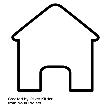 RESULTS 
Rate of advanced fibrosis was 4.6%
Significantly higher in patients drinking >14/21 units/week (31% vs 4.4%; p<0.0001)
Pathway led to a 7-fold increase in the diagnosis of advanced liver disease*/cirrhosis
53.8% of patients with advanced liver disease had ‘normal’ ALT and would be missed by following national guidelines
CONCLUSION
To our knowledge, this is the first pathway incorporating 2-tier liver fibrosis assessment into routine diabetic review in primary care
Making FIB-4/Fibroscan® accessible through EMR in primary care allows liver fibrosis assessments to be embedded into routine assessment of diabetic patients, and ensures the correct patients are referred to secondary care
467 T2DM patients (>35 years old) underwent annual review†
FIB-4 score requested via EMR
381 < age-related cut-off‡
85 > age-related cut-off
20 not suitable (frail/comorbid)
4 died
3 known cirrhosis
58 referred for Fibroscan®
4 declined/did not attend
5 unsuccessful   1 F4 on biopsy
25 LSM >8 kPa
12 LSM 8−15 kPa
13 LSM >15 kPa
24 LSM ≤8 kPa
3 discharged after review
1 died (infective endocarditis)
2 ongoing clinical review
2 HCC on initial USS
19 advanced liver disease 
(HCC surveillance)
2 oesophageal varices banded
*Advanced liver disease=LSM >15 kPa, significant fibrosis=LSM >8 kPa; 
†10 patients were aged <35 years and had no FIB-4 calculated; ‡<1.3 if <65 years old, <2.0 if ≥65 years old
Mansour D, et al. DILC 2020; AS064
[Speaker Notes: Abbreviations: EMR, electronic medical record; FIB-4, fibrosis-4; HCC, hepatocellular carcinoma; kPa, kilopascals; LSM, liver stiffness measurement; T2DM, type 2 diabetes mellitus; USS, ultrasound scan

AS064 
Incorporating assessment of liver fibrosis into routine diabetic review in primary care: a pilot 
Dina Mansour1, Marc Herscovitz2, Paul Cassidy3 
1Queen Elizabeth Hospital (Gateshead), Hepatology, United Kingdom, 2Bewick Road Surgery, Gateshead, United Kingdom, 3Teams Medical Practice, Gateshead, United Kingdom 
 
Background and aims: Screening for non-alcoholic fatty liver disease (NAFLD) in primary care remains controversial, with guidelines conflicting. The risk of developing advanced liver fibrosis is increased in patients with type 2 diabetes, particularly those with alcohol use disorders. Diabetic patients also have regular blood tests as part of routine review, which makes them an ideal population to screen using simple biomarkers.  We present the results of a pilot incorporating two-tier assessment of liver fibrosis into routine diabetic review in primary care. 

Method: 477 successive patients with Type 2 diabetes from 2 primary care practices in the North East of England underwent diabetic review April 2018 -September 2019. All patients over 35 years old had a Fib4 score requested on the Electronic Medical Record (EMR) system, irrespective of alcohol intake.  In patients with a Fib4 above the age related cut off, GPs were advised via EMR to request a FibroScan. Patients with a liver stiffness (LSM) of ≤ 8kPa had results returned to the GP, with advice to repeat staging in 3 years’ time.  Patients with LSM >8kPa were seen in secondary care.   Patients thought to have advanced fibrosis/cirrhosis on specialist assessment were enrolled into surveillance programs.  Where there was uncertainty, patients were offered liver biopsy. Screening for varices was performed according to Baveno VI criteria.  At the end of the pilot, outcomes of patients undergoing screening were assessed. 

Results: A summary of the results can be seen in the Figure.The overall rate of advanced fibrosis/cirrhosis was 4.8%, but significantly higher in patients drinking more than 14/21 units per week (31% versus 4.4% p=<0.0001). This pathway led to a 500% increase in the diagnosis of advanced liver disease/cirrhosis. 50% of patients with significant fibrosis (LSM >8kPa) and 53.8% of patients with ‘advanced liver disease’ (LSM > 15kPa) had ‘normal’ ALT, and so would have been missed by following national guidelines. 

Conclusion: To our knowledge, this is the first pathway incorporating two-tier liver fibrosis assessment into routine diabetic reviews in primary care. We identified a significant number of patients with advanced liver disease, over half of whom had normal ALT. Making Fib4/FibroScan accessible through EMR in primary care allows  liver fibrosis assessments to be embedded into routine assessment of diabetic patients, and ensures the correct patients are referred to secondary care.]
3. Public health
Genome-wide association study for alcohol-related cirrhosis identifies new risk loci in MARC1 and HNRNPUL1
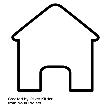 BACKGROUND & AIMS ​
Host genetics underpinning development of alcohol-related liver cirrhosis are incompletely understood
Better insight would:
Improve risk-stratification of patients
Help delineate pathophysiology
Support development of new treatments
The UK Biobank (UKB) study integrates host genotyping and health behaviour data with available data for a wide range of biochemistry variables
Cohort: half a million individuals in the UK aged 40−69 years
AIM: to use the UKB to undertake a GWAS for alcohol-related liver disease
METHODS ​
35,839 UKB participants
Female
>25 units/week of alcohol
Male
>36 units/week of alcohol
GWAS discovery vs indirect markers of fibrosis and hepatocellular injury
APRI
FIB-4
Forn’s score
ALT
AST
Phase 1 validation
Identified loci tested for association with alcohol-related cirrhosis*
UKB nested case-control†
German cohort
London cohort
Phase 2 validation
Variants with <20% FDR in meta-analysis of Phase 1 validation cohorts: 1536 cases with alcohol-related cirrhosis; 771 alcohol misusers without liver disease
FDR <5% used to judge statistical significance in Phase 2 validation‡
*Previously generated European GWAS dataset; †individuals in the GWAS discovery analysis excluded to ensure that discovery and Phase 1 analyses were independent; ‡Adjusting for age, sex, type 2 diabetes and BMI
Innes H, et al. DILC 2020; LBO05
[Speaker Notes: Abbreviations: ALT, alanine aminotransferase; APRI, AST to platelet ratio index; AST, aspartate aminotransferase; BMI, body mass index; FDR, false discovery rate; FIB-4, fibrosis 4; GWAS, genome-wide association study; UKB, The UK Biobank

LBO05
Genome-wide association study for alcohol-related cirrhosis identifies new risk loci in MARC1 and HNRNPUL1
Hamish Innes1 2 3, Stephan Buch4, Sharon Hutchinson1 3, Neil Guha5, Joanne Morling2 5, Eleanor Barnes6, William Irving5, Ewan Forrest7, Vincent Pedergnana8, David Goldberg1 3, Esther Aspinall1 3, Stephen Barclay7, Peter Hayes9, John Dillon10, Hans Dieter Nischalke11, Philipp Lutz11, Ulrich Spengler11, Janett Fischer12, Thomas Berg12, Florian Eyer13, Christian Datz14, Sebastian Mueller15, Teresa Peccerella15, Astrid Marot16, Pierre Deltenre16, Michael Soyka17 18, Andrew Mcquillin19, Marsha Morgan20, Jochen Hampe4, Felix Stickel21
1Glasgow Caledonian University, School of Health and Life Sciences, Glasgow, United Kingdom, 2University of Nottingham, Division of Epidemiology and Public Health, , Nottingham, United Kingdom, 3Health Protection Scotland, Glasgow, United Kingdom, 4University Hospital Dresden, Medical Department 1, Dresden, Germany, 5NIHR Nottingham Biomedical Research Centre, Nottingham University Hospitals NHS Trust and the University of Nottingham, Nottingham, United Kingdom, 6Peter Medawar Building for Pathogen Research, Nuffield Department of Medicine and the Oxford NIHR Biomedical Research Centre, Oxford University, Oxford, United Kingdom, 7Glasgow Royal Infirmary, Glasgow, United Kingdom, 8Laboratoire MIVEGEC (UMR CNRS 5290, UR IRD 224, UM, Montpellier, France, 9Royal Infirmary Edinburgh, Edinburgh, United Kingdom, 10School of Medicine, University of Dundee, Dundee, United Kingdom, 11University of Bonn, Department of Internal Medicine I, , Bonn, Germany, 12Hepatology, Infectious Diseases and Pneumology, Univeristy Clinic, Division of Hepatology, Clinic and Polyclinic for Gastroenterology, Leipzig, Germany, 13Department of Clinical Toxicology, Klinikum Rechts der Isar, Technical University of Munich, Germany., Munich, Germany, 14Hospital Oberndorf, Teaching Hospital of the Paracelsus Private Medical University of Salzburg. , Department of Internal Medicine,, Oberndorf, Austria, 15Salem Medical Center University Hospital Heidelberg, Heidelberg, Department of Internal Medicine and Center for Alcohol Research, Heidelberg, Germany, 16Centre Hospitalier Universitaire Vaudois, University of Lausanne, Division of Gastroenterology and Hepatology, Lausanne, Switzerland, 17Ludwig-Maximilian University of Munich, Department of Psychiatry, Munich, Germany, 18Meiringen Hospital, Dept. of Psychiatry, Meiringen , Switzerland, 19University College London, Molecular Psychiatry Laboratory, Division of Psychiatry, , London, United Kingdom, 20 University College London Institute for Liver & Digestive Health, Division of Medicine, Royal Free Campus, London, United Kingdom, 21University Hospital of Zurich, Department of Gastroenterology and Hepatology, Zurich, Switzerland
Email: hamish.innes@gcu.ac.uk
 
Background and aims: The host genetics underpinning the development of alcohol-related liver cirrhosis is beginning to emerge, but is still incompletely understood. Better insight would improve risk-stratification of patients, help delineate its pathophysiology, and support the development of new treatments. The UK Biobank (UKB) study integrates host genotyping and health behavior data for a cohort of half a million individuals in UK aged 40-69 years, with available data for a wide range of biochemistry variables. The aim of this study was to use this resource to undertake a Genome-Wide Association Study (GWAS) for alcohol-related liver disease.

Method: UKB participants consuming >25 units/week of alcohol if female and >36 units/week if male, were included in a discovery GWAS against indirect markers of hepatic fibrosis and hepatocellular injury; viz. APRI, FIB-4, the Forn’s score, serum alanine and aspartate transaminase. Loci identified in the discovery analysis were then tested for association with alcohol-related cirrhosis status in a previously generated European GWAS data-set, together with a nested alcohol-related cirrhosis case-control study derived from within UKB (Phase 1 validation). Variants associated with alcohol-related cirrhosis in Phase 1 validation at a False Discovery Rate (FDR) <20%, were then directly genotyped in two European validation cohorts comprising 1536 cases with alcohol-related cirrhosis and 771 alcohol misusers without liver disease (Phase 2 validation). A FDR <5% was used to judge statistical significance in phase 2 validation, adjusting for age, sex, type 2 diabetes and BMI.

Results: The discovery GWAS, which included 35,839 UKB participants, identified 50 independent risk loci with genome-wide significance (p-value<5 x 10-8). Nine of these loci were significantly associated with risk of developing alcohol-related cirrhosis in the Phase 1 validation; six of the nine loci were significantly associated with risk of developing alcohol-related cirrhosis in the Phase 2 validation (see Figure). These six included four known risk variants in PNPLA3; TM6SF2; HSD17B13; and SERPINA1, plus two novel risk variants in mitochondrial amidoxime reducing component 1 (MARC1) and heterogeneous nuclear ribonucleoprotein U like 1 (HNRNPUL1). The minor “A” allele of MARC1:rs2642438 was associated with a reduced risk of cirrhosis (adjusted OR: 0.76; p=0.0027); conversely the minor “C” allele of HNRNPUL1:rs15052 was associated with an increased risk (adjusted OR:1.30; p= 0.020).

Conclusion: This new GWAS has identified two novel single nucleotide polymorphisms (SNPs) - MARC1:rs2642438 and HNRNPUL1:rs15052 – that modulate the risk of alcohol-related cirrhosis in opposite directions. Both variants warrant further investigation.]
Genome-wide association study for alcohol-related cirrhosis identifies new risk loci in MARC1 and HNRNPUL1
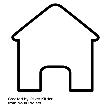 RESULTS
Among 35,839 UKB participants, 50 independent risk loci with genome-wide significance (p<5x10-8) were identified
Phase 1 validation: 9 significantly associated with risk of developing alcohol-related cirrhosis
Phase 2 validation: 6 remained significantly associated (4 of which have been previously associated with cirrhosis risk)
2 novel SNPs that modulated the risk of cirrhosis were identified:
MARC1: rs2642438:AAssociated with  risk: aOR: 0.76; p=0.0027
HNRNPUL1: rs15052:CAssociated with  risk: aOR: 1.30; p=0.020

CONCLUSIONS
This new GWAS identified 2 novel SNPs (MARC1:rs2642438 and HNRNPUL1:rs15052) that modulate the risk of alcohol-related cirrhosis inopposing directions. Both variants warrant further investigation
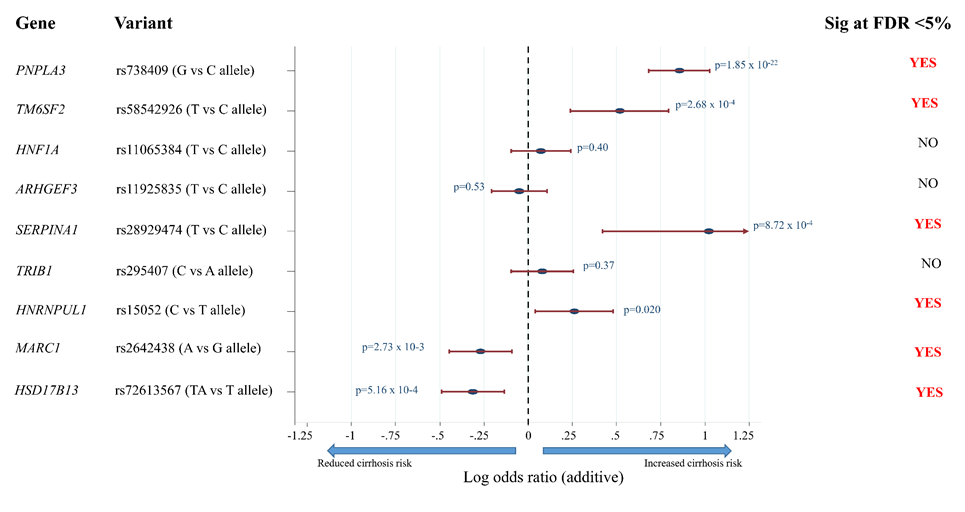 Novel risk variants discovered in this study*
*MARC1 (mitochondrial amidoxime reducing component 1) and HNRNPUL1 (heterogeneous nuclear ribonucleoprotein U like 1)
Innes H, et al. DILC 2020; LBO05
[Speaker Notes: Abbreviations: aOR, adjusted odds ratio; FDR, false discovery rate; GWAS, genome-wide association study; Sig, significance; SNPs, single nucleotide polymorphisms; UKB, The UK Biobank

LBO05
Genome-wide association study for alcohol-related cirrhosis identifies new risk loci in MARC1 and HNRNPUL1
Hamish Innes1 2 3, Stephan Buch4, Sharon Hutchinson1 3, Neil Guha5, Joanne Morling2 5, Eleanor Barnes6, William Irving5, Ewan Forrest7, Vincent Pedergnana8, David Goldberg1 3, Esther Aspinall1 3, Stephen Barclay7, Peter Hayes9, John Dillon10, Hans Dieter Nischalke11, Philipp Lutz11, Ulrich Spengler11, Janett Fischer12, Thomas Berg12, Florian Eyer13, Christian Datz14, Sebastian Mueller15, Teresa Peccerella15, Astrid Marot16, Pierre Deltenre16, Michael Soyka17 18, Andrew Mcquillin19, Marsha Morgan20, Jochen Hampe4, Felix Stickel21
1Glasgow Caledonian University, School of Health and Life Sciences, Glasgow, United Kingdom, 2University of Nottingham, Division of Epidemiology and Public Health, , Nottingham, United Kingdom, 3Health Protection Scotland, Glasgow, United Kingdom, 4University Hospital Dresden, Medical Department 1, Dresden, Germany, 5NIHR Nottingham Biomedical Research Centre, Nottingham University Hospitals NHS Trust and the University of Nottingham, Nottingham, United Kingdom, 6Peter Medawar Building for Pathogen Research, Nuffield Department of Medicine and the Oxford NIHR Biomedical Research Centre, Oxford University, Oxford, United Kingdom, 7Glasgow Royal Infirmary, Glasgow, United Kingdom, 8Laboratoire MIVEGEC (UMR CNRS 5290, UR IRD 224, UM, Montpellier, France, 9Royal Infirmary Edinburgh, Edinburgh, United Kingdom, 10School of Medicine, University of Dundee, Dundee, United Kingdom, 11University of Bonn, Department of Internal Medicine I, , Bonn, Germany, 12Hepatology, Infectious Diseases and Pneumology, Univeristy Clinic, Division of Hepatology, Clinic and Polyclinic for Gastroenterology, Leipzig, Germany, 13Department of Clinical Toxicology, Klinikum Rechts der Isar, Technical University of Munich, Germany., Munich, Germany, 14Hospital Oberndorf, Teaching Hospital of the Paracelsus Private Medical University of Salzburg. , Department of Internal Medicine,, Oberndorf, Austria, 15Salem Medical Center University Hospital Heidelberg, Heidelberg, Department of Internal Medicine and Center for Alcohol Research, Heidelberg, Germany, 16Centre Hospitalier Universitaire Vaudois, University of Lausanne, Division of Gastroenterology and Hepatology, Lausanne, Switzerland, 17Ludwig-Maximilian University of Munich, Department of Psychiatry, Munich, Germany, 18Meiringen Hospital, Dept. of Psychiatry, Meiringen , Switzerland, 19University College London, Molecular Psychiatry Laboratory, Division of Psychiatry, , London, United Kingdom, 20 University College London Institute for Liver & Digestive Health, Division of Medicine, Royal Free Campus, London, United Kingdom, 21University Hospital of Zurich, Department of Gastroenterology and Hepatology, Zurich, Switzerland
Email: hamish.innes@gcu.ac.uk
 
Background and aims: The host genetics underpinning the development of alcohol-related liver cirrhosis is beginning to emerge, but is still incompletely understood. Better insight would improve risk-stratification of patients, help delineate its pathophysiology, and support the development of new treatments. The UK Biobank (UKB) study integrates host genotyping and health behavior data for a cohort of half a million individuals in UK aged 40-69 years, with available data for a wide range of biochemistry variables. The aim of this study was to use this resource to undertake a Genome-Wide Association Study (GWAS) for alcohol-related liver disease.

Method: UKB participants consuming >25 units/week of alcohol if female and >36 units/week if male, were included in a discovery GWAS against indirect markers of hepatic fibrosis and hepatocellular injury; viz. APRI, FIB-4, the Forn’s score, serum alanine and aspartate transaminase. Loci identified in the discovery analysis were then tested for association with alcohol-related cirrhosis status in a previously generated European GWAS data-set, together with a nested alcohol-related cirrhosis case-control study derived from within UKB (Phase 1 validation). Variants associated with alcohol-related cirrhosis in Phase 1 validation at a False Discovery Rate (FDR) <20%, were then directly genotyped in two European validation cohorts comprising 1536 cases with alcohol-related cirrhosis and 771 alcohol misusers without liver disease (Phase 2 validation). A FDR <5% was used to judge statistical significance in phase 2 validation, adjusting for age, sex, type 2 diabetes and BMI.

Results: The discovery GWAS, which included 35,839 UKB participants, identified 50 independent risk loci with genome-wide significance (p-value<5 x 10-8). Nine of these loci were significantly associated with risk of developing alcohol-related cirrhosis in the Phase 1 validation; six of the nine loci were significantly associated with risk of developing alcohol-related cirrhosis in the Phase 2 validation (see Figure). These six included four known risk variants in PNPLA3; TM6SF2; HSD17B13; and SERPINA1, plus two novel risk variants in mitochondrial amidoxime reducing component 1 (MARC1) and heterogeneous nuclear ribonucleoprotein U like 1 (HNRNPUL1). The minor “A” allele of MARC1:rs2642438 was associated with a reduced risk of cirrhosis (adjusted OR: 0.76; p=0.0027); conversely the minor “C” allele of HNRNPUL1:rs15052 was associated with an increased risk (adjusted OR:1.30; p= 0.020).

Conclusion: This new GWAS has identified two novel single nucleotide polymorphisms (SNPs) - MARC1:rs2642438 and HNRNPUL1:rs15052 – that modulate the risk of alcohol-related cirrhosis in opposite directions. Both variants warrant further investigation.]
Evaluation of HBV epidemiology, vaccine impact and treatment eligibility: a census-based community serological survey in Blantyre, Malawi
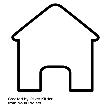 BACKGROUND & AIMS 
HBV is the leading cause of cirrhosis and HCC in sub-Saharan Africa
Antiviral treatment programmes are needed to achieve the WHO target of 65% reduction in mortality by 2030
Epidemiological data are required to:
Inform an effective public health response
Anticipate treatment needs 
AIM: to evaluate HBV epidemiology, vaccine impact and treatment eligibility in Blantyre, Malawi
Infant HBV vaccination in Malawi began in 2002
METHODS
Census conducted in Blantyre
(2016−2018)
Single-stage probability sampling
HBV prevalence estimation*
Vaccine impact estimated
(prevalence in those born
5 years before vs 5 years after 
vaccine implementation)
Treatment eligibility assessed
in HBsAg+ individuals
Estimated by binomial log-linear regression adjusted for survey weighting
*Post-stratification proportional fitting to census age−sex distribution
Stockdale A, et al. DILC 2020; SAT274
[Speaker Notes: Abbreviations: HBsAg, hepatitis B surface antigen; HBV, hepatitis B virus; HCC, hepatocellular carcinoma; WHO, World Health Organization

SAT274

Evaluation of hepatitis B virus (HBV) epidemiology, vaccine impact and treatment eligibility: a census-based community serological survey in Blantyre, Malawi 
Alexander Stockdale1 2, James Meiring2 3, Isaac T. Shawa2 4, Deus Thindwa5, Niza Silungwe2, Maurice Mbewe2, Collins Mitambo6, Rabson Kachala6, Benno Kreuels7, Pratiksha Patel2, Priyanka Patel2, Stephen Gordon2 8, Anna Maria Geretti1, Melita Gordon1 2 
1University of Liverpool, Institute of Infection and Global Health, Liverpool, United Kingdom, 2Malawi-Liverpool-Wellcome Trust Clinical Research Programme, Blantyre, Malawi, 3University of Oxford, Oxford Vaccine Group, Department of Paediatrics, Oxford, United Kingdom, 4College of Medicine, Faculty of Biomedical Science and Health Professions, Blantyre, Malawi, 5London School of Hygiene & Tropical Medicine, Department of Infectious Disease Epidemiology, :London, United Kingdom, 6Ministry of Health Malawi, Lilongwe, Malawi, 7Bernhard Nocht Institute for Tropical Medicine, Department of Tropical Medicine, Hamburg, Germany, 8Liverpool School of Tropical Medicine, Liverpool, United Kingdom 
 
Background and aims: Hepatitis B is the leading cause of cirrhosis and hepatocellular carcinoma in sub-Saharan Africa. To achieve WHO targets of reducing mortality by 65% by 2030, antiviral treatment programmes are needed. Epidemiological data are required to inform an effective public health response and anticipate treatment needs. 

Method: Infant HBV vaccination began in Malawi in 2002. We conducted a census and serological survey in Blantyre in 2016-18. We selected individuals from the census for serosurvey participation by probability sampling. We estimated HBV prevalence using post-stratification proportional fitting to census age-sex distribution. HBsAg-positive participants were evaluated for treatment eligibility. We estimated vaccine impact by comparing HBsAg prevalence of individuals born 5 years before and after vaccine implementation.  

Results: Of 97,386 censused individuals, 6,073 were sampled in the serosurvey and tested for HBsAg. HBV prevalence was 5.1% (95% CI 4.3–6.1) among adults and 0.3% (0.1–0.6) among children born after vaccine introduction. Three-dose vaccination coverage was 97.4% (1141/1172) in children ≤10 years. Vaccine impact was 95.8% (70.3- 99.4). Treatment eligibility was assessed in 94/150 HBsAg positive adults, among whom 24 (26%) were HIV positive and 16/24 (67%) were receiving tenofovir-containing antiretroviral therapy. Among 69 HIV negative individuals, 2%, 6% and 9% were eligible for treatment by WHO, EASL and AASLD criteria respectively. Projected to the national population, 25586 (95% CI 7172- 65519) people will require HBV treatment by EASL criteria. 

Conclusion: In an urban township in Malawi, HBV prevalence was 5.1% among unvaccinated adults and infant HBV vaccination was associated with a vaccine impact of 96%. Among HBsAg-positive adults, one quarter were HIV-positive and 3-9% of HIV-negative adults required antiviral therapy.]
Evaluation of HBV epidemiology, vaccine impact and treatment eligibility: a census-based community serological survey in Blantyre, Malawi
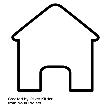 HBsAg prevalence†
RESULTS 
HBV prevalence:
5.1% (95% CI, 4.3–6.1) among adults
0.3% (95% CI, 0.1–0.6) among children born after vaccine introduction
Vaccine impact: 95.8% (95% CI, 70.3−99.4)
Treatment eligibility assessed in 94/150 HBsAg+ adults
24 (26%) HIV+
16/24 (67%) were receiving TDF-based ART
Treatment eligibility in 69 HIV− individuals according to different criteria:
WHO: 3%
EASL: 6%
AASLD: 9%
10
100
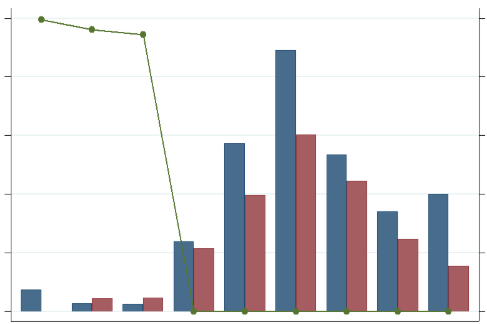 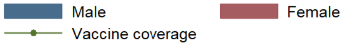 8
80
6
60
Vaccine coverage (%)
HBsAg prevalence (%)
4
40
2
20
0
0
<5
5−9
10−14
15−19
20−29
30−39
40−49
50−59
≥60
Age (years)
CONCLUSION
HBV prevalence was 5.1% among unvaccinated adults; impact of infant HBV vaccination was 96%
A quarter of HBsAg+ adults were HIV+ 
3−9% of HIV− adults required ART
Projected to the national population,
25,586* people will require HBV
treatment by EASL criteria
*95% CI, 7,172−65,519;
†6,073/97,386 censused individuals participated in the serological survey
Stockdale A, et al. DILC 2020; SAT274
[Speaker Notes: Abbreviations: AASLD, American Association for the Study of Liver Diseases; ART, anti-retroviral therapy; CI, confidence interval; EASL, European Association for the Study of the Liver; HBV, hepatitis B virus; HBsAg, hepatitis B surface antigen; HIV, human immunodeficiency virus; TDF, tenofovir disoproxil fumarate; WHO, World Health Organization

SAT274

Evaluation of hepatitis B virus (HBV) epidemiology, vaccine impact and treatment eligibility: a census-based community serological survey in Blantyre, Malawi 
Alexander Stockdale1 2, James Meiring2 3, Isaac T. Shawa2 4, Deus Thindwa5, Niza Silungwe2, Maurice Mbewe2, Collins Mitambo6, Rabson Kachala6, Benno Kreuels7, Pratiksha Patel2, Priyanka Patel2, Stephen Gordon2 8, Anna Maria Geretti1, Melita Gordon1 2 
1University of Liverpool, Institute of Infection and Global Health, Liverpool, United Kingdom, 2Malawi-Liverpool-Wellcome Trust Clinical Research Programme, Blantyre, Malawi, 3University of Oxford, Oxford Vaccine Group, Department of Paediatrics, Oxford, United Kingdom, 4College of Medicine, Faculty of Biomedical Science and Health Professions, Blantyre, Malawi, 5London School of Hygiene & Tropical Medicine, Department of Infectious Disease Epidemiology, :London, United Kingdom, 6Ministry of Health Malawi, Lilongwe, Malawi, 7Bernhard Nocht Institute for Tropical Medicine, Department of Tropical Medicine, Hamburg, Germany, 8Liverpool School of Tropical Medicine, Liverpool, United Kingdom 
 
Background and aims: Hepatitis B is the leading cause of cirrhosis and hepatocellular carcinoma in sub-Saharan Africa. To achieve WHO targets of reducing mortality by 65% by 2030, antiviral treatment programmes are needed. Epidemiological data are required to inform an effective public health response and anticipate treatment needs. 

Method: Infant HBV vaccination began in Malawi in 2002. We conducted a census and serological survey in Blantyre in 2016-18. We selected individuals from the census for serosurvey participation by probability sampling. We estimated HBV prevalence using post-stratification proportional fitting to census age-sex distribution. HBsAg-positive participants were evaluated for treatment eligibility. We estimated vaccine impact by comparing HBsAg prevalence of individuals born 5 years before and after vaccine implementation.  

Results: Of 97,386 censused individuals, 6,073 were sampled in the serosurvey and tested for HBsAg. HBV prevalence was 5.1% (95% CI 4.3–6.1) among adults and 0.3% (0.1–0.6) among children born after vaccine introduction. Three-dose vaccination coverage was 97.4% (1141/1172) in children ≤10 years. Vaccine impact was 95.8% (70.3- 99.4). Treatment eligibility was assessed in 94/150 HBsAg positive adults, among whom 24 (26%) were HIV positive and 16/24 (67%) were receiving tenofovir-containing antiretroviral therapy. Among 69 HIV negative individuals, 2%, 6% and 9% were eligible for treatment by WHO, EASL and AASLD criteria respectively. Projected to the national population, 25586 (95% CI 7172- 65519) people will require HBV treatment by EASL criteria. 

Conclusion: In an urban township in Malawi, HBV prevalence was 5.1% among unvaccinated adults and infant HBV vaccination was associated with a vaccine impact of 96%. Among HBsAg-positive adults, one quarter were HIV-positive and 3-9% of HIV-negative adults required antiviral therapy.]
The best strategy for retrieval of hepatitis C patients lost to follow up: randomized clinical trial
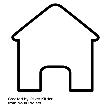 Patients identified as lost to follow-up:
Anti-HCV-positive without HCV RNA request
HCV RNA-positive without subsequent negative test
BACKGROUND & AIMS 
To achieve HCV WHO 2030 elimination goals:
Need to increase the rate of new diagnoses
Need to link to care those lost to follow-up
Strategies exist to increase diagnosis
Studies are lacking on how best to retrieve patients lost to follow-up
AIM: to evaluate 2 strategies for retrieval ofHCV patients lost to follow-up

METHODS
Efficacy and efficiency of 2 strategies assessed through review of laboratory and microbiology charts since 2005
Efficacy: rate of patients keeping appointment
Efficiency: use of resources
Patients lost to follow-up
Patients with contact details available*
R
Strategy 1
Strategy 2
Phone call with patient appointment 
(3 contact attempts)
(n=176)
Letter in mail withscheduled appointment
(n=176)
Statistical analyses: Chi-squared, Student’s t-test, Poisson regression
*NCT04153708; approved by the local Hospital Ethics Committee
Hernández Bustabad A, et al. DILC 2020; SAT277
[Speaker Notes: Abbreviations: HCV, hepatitis C virus; WHO, World Health Organization

SAT277 
The best strategy for retrieval of hepatitis C patients lost to follow up: randomized clinical trial
Alberto Hernández Bustabad1, Dalia Morales Arraez1, María Cristina Reygosa Castro1, Orestes Crespo2, Felicitas Diaz-Flores3, Enrique Quintero1, Manuel Hernandez-Guerra1
1Hospital Universitario de Canarias, Hepatology and Gastroenterology Department, La Laguna, Spain, 2Hospital Universitario de Canarias, Administrative Unit, La Laguna, Spain, 3Hospital Universitario de Canarias, Central Laboratory, La Laguna, Spain 

Background and aims: In order to achieve hepatitis C virus (HCV) WHO 2030 elimination goals, stakeholders should increase the rate of new diagnoses and linkage to care those lost to follow-up. Different strategies have been implemented to overcome barriers related to diagnosis, but there is a lack of studies approaching the best retrieval strategy for those lost to follow-up . Our aim was to evaluate the efficacy and effectiveness of two different strategies for retrieval of previously diagnosed HCV patients lost to follow-up, which is key to reach microelimination in our healthcare area. 

Method: from data files of laboratory and microbiology charts since 2005 we identified patients with positive HCV antibodies without RNA request or positive RNA without a subsequent negative RNA lost to follow-up . Those still alive with currently available data for contact (by phone and mail) and in our healthcare area were randomly assigned (NCT04153708) (n=176 each arm) in any of the two strategies: 1) phone calls to provide patients an appointment and 2) invitation mail letter with a scheduled appointment. We evaluated efficacy as the rate of patients who turn up for the appointment in each strategy and effectiveness taking into account the use of resources. Statistical analysis was performed with Chi2, t-student and Poisson regression. The study was approved by the local Hospital Ethics Committee.

Results: 352 subjects were included in both strategies (74.6% men, mean age 51.3±13.3 years-old) with no differences between groups. In strategy 1, 8.7% of the patients were excluded due to change of the holder of the phone line, whereas, in strategy 2, 11% of the letters failed to reach the address and were returned. Eventually, in strategy 1, 42.4% did not answer the phone call and 10.2% were not interested to participate. The rate of patients that turned up for the scheduled appointment was higher in the strategy 1 (median 9 days, [1-17]) than in strategy 2 (median 12 days, [11-13]) (46.5% vs 28.2%, p=0.033). The number of phone calls needed for one retrieval was 11:1 in the strategy 1, whereas the number of letters which correctly reached the address needed for one retrieval was 4:1 in strategy 2 (OR 3.03, IC 95% [1.653-5.549], p<0.001).

Conclusion: the retrieval of patients with HCV diagnosis lost to follow-up is feasible through both strategies. However, our results suggest that the strategy of phone calls seems to be more effective, although the invitation mail letter is more efficient.]
The best strategy for retrieval of hepatitis C patients lost to follow up: randomized clinical trial
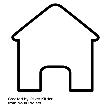 RESULTS 
No differences between groups
74.6% men; mean age 51.3 ±13.3 years
Efficacy: 
More patients kept scheduled appointment with strategy 1 vs strategy 2
Median interval from appointment made (by phone or letter) and appointment date:9 days (1–17) vs 12 days (11–13)
46.5% vs 28.2% (p=0.033)
Efficiency:
Strategy 1: 11 phone calls needed for 1 retrieval
Strategy 2: 4 letters* needed for 1 retrieval
N=352 patients lost to follow-up
R
Strategy 1
(n=176)
Strategy 2
(n=176)
8.7% excluded†
42.4% did not answer
10.2% did not wishto participate
11% of letters failed
to arrive
p=0.033
Efficacy
46.5%
28.2%
OR 3.03
95% CI 1.65−5.55 
p<0.001
4 letters:1 retrieval
11 calls:1 retrieval
Efficiency
CONCLUSION
Retrieval of patients with HCV diagnosis lost to follow-up is feasible through both strategies
Phone calls seemed to be more effective, while invitation via mail was more efficient
*Reaching correct address; †Change in holder of phone line
Hernández Bustabad A, et al. DILC 2020; SAT277
[Speaker Notes: Abbreviations: CI, confidence interval; HCV, hepatitis C virus; OR, odds ratio

SAT277 
The best strategy for retrieval of hepatitis C patients lost to follow up: randomized clinical trial
Alberto Hernández Bustabad1, Dalia Morales Arraez1, María Cristina Reygosa Castro1, Orestes Crespo2, Felicitas Diaz-Flores3, Enrique Quintero1, Manuel Hernandez-Guerra1
1Hospital Universitario de Canarias, Hepatology and Gastroenterology Department, La Laguna, Spain, 2Hospital Universitario de Canarias, Administrative Unit, La Laguna, Spain, 3Hospital Universitario de Canarias, Central Laboratory, La Laguna, Spain 

Background and aims: In order to achieve hepatitis C virus (HCV) WHO 2030 elimination goals, stakeholders should increase the rate of new diagnoses and linkage to care those lost to follow-up. Different strategies have been implemented to overcome barriers related to diagnosis, but there is a lack of studies approaching the best retrieval strategy for those lost to follow-up . Our aim was to evaluate the efficacy and effectiveness of two different strategies for retrieval of previously diagnosed HCV patients lost to follow-up, which is key to reach microelimination in our healthcare area. 

Method: from data files of laboratory and microbiology charts since 2005 we identified patients with positive HCV antibodies without RNA request or positive RNA without a subsequent negative RNA lost to follow-up . Those still alive with currently available data for contact (by phone and mail) and in our healthcare area were randomly assigned (NCT04153708) (n=176 each arm) in any of the two strategies: 1) phone calls to provide patients an appointment and 2) invitation mail letter with a scheduled appointment. We evaluated efficacy as the rate of patients who turn up for the appointment in each strategy and effectiveness taking into account the use of resources. Statistical analysis was performed with Chi2, t-student and Poisson regression. The study was approved by the local Hospital Ethics Committee.

Results: 352 subjects were included in both strategies (74.6% men, mean age 51.3±13.3 years-old) with no differences between groups. In strategy 1, 8.7% of the patients were excluded due to change of the holder of the phone line, whereas, in strategy 2, 11% of the letters failed to reach the address and were returned. Eventually, in strategy 1, 42.4% did not answer the phone call and 10.2% were not interested to participate. The rate of patients that turned up for the scheduled appointment was higher in the strategy 1 (median 9 days, [1-17]) than in strategy 2 (median 12 days, [11-13]) (46.5% vs 28.2%, p=0.033). The number of phone calls needed for one retrieval was 11:1 in the strategy 1, whereas the number of letters which correctly reached the address needed for one retrieval was 4:1 in strategy 2 (OR 3.03, IC 95% [1.653-5.549], p<0.001).

Conclusion: the retrieval of patients with HCV diagnosis lost to follow-up is feasible through both strategies. However, our results suggest that the strategy of phone calls seems to be more effective, although the invitation mail letter is more efficient.]
Tailored message interventions promote the number of participants in viral hepatitis screening for Japanese workers - multicenter trial of 1,127,596 general check up applicants
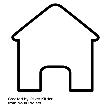 BACKGROUND & AIMS 
The Japanese Government has given >20 million community residents the opportunity of HBV and HCV screening
Action against hepatitis at work sites in Japan has not been fully implemented
Attendance rates for hepatitis screening in medium- and small-sized companies is low
Despite a low cost of €5
AIM: to investigate the impact of a tailored message intervention vs a typical message on promoting screening for viral hepatitis
METHODS
A leaflet with a tailored screening message was sent to >1 million Japanese workers at three branches of Japan Health Insurance Association
Recipients were workers wanting a general check-up in 2018 as part of a multicentre trial
Control subjects were general check-up applicants enrolled with a typical message in 2017
Main outcome measure was screening attendance:
HBV: HBsAg rates
HCV: anti-HCV antibody rate
Korenaga M, et al. DILC 2020; SAT296
[Speaker Notes: Abbreviations: HBsAg, hepatitis B surface antigen; HBV, hepatitis B virus; HCV, hepatitis C virus

SAT296
Tailored message interventions promote the number of participants in viral hepatitis screening for Japanese workers - multicenter trial of 1,127,596 general check up applicants
Masaaki Korenaga1, Chieko Ooe2, Keiko Kamimura3, Tatsuya Ide4, Satoshi Mochida5, Takako Inoue6, Jun Fukuyoshi7, Tatsuya Kanto1
1National Center for Global Health and Medicine, The Research Center for Hepatitis and Immunology, Hepatitis Information Center, Ichikawa Chiba, Japan, 2Japan Health Insurance Association , Fukuoka, , 3Japan Health Insurance Association, Fukuoka, Japan, 4Department of Medicine, Kurume University School of  Medicine, Division of Gastroenterology, Kurume, Fukuoka, Japan, 5Saitama Medical University, Department of Gastroenterology & Hepatology Faculty of Medicine, Iruma-gun, Saitama, Japan, 6Nagoya City University Hospital, Department of Clinical Laboratory Medicine, Nagoya, Japan, 7Keio University, Graduate School of Health Management, Fujisawa, Kanagawa , Japan 

Background and aims: Although more than 20 million community residents have been provided an opportunity to undergo hepatitis B virus (HBV) and hepatitis C virus (HCV) screening by the Japanese government, actions against hepatitis at work sites in Japan have not yet been fully implemented. In Japan Health Insurance Association, which is belonged to about 40 million Japanese who are working in Medium and Small Sized Companies, the attendance rates of hepatitis screening were low prevalence even the cost of only € 5. The aim of this study was to investigate the effectiveness of a tailored message intervention promoted the numbers of viral hepatitis screening, compared with a typical message.

Method: A leaflet which was a tailored message condition for the screening was individually sent to more than one million Japanese workers at 3 brunches of Japan Health Insurance Association who wish to get annual general checkup in 2018 as multicenter trial. For control subjects, we enrolled general checkup applicants with a a typical message condition in 2017. The main outcome measure was attendance rates in HBV and HCV screening which were examined HBs antigen (HBsAg) and Anti-HCV antibody (anti-HCV), respectively.

Results: There was a significant difference in viral hepatitis screening attendance rates between the tailored matched-message condition (n=112,581 10%) and the control (n=13,452 1.3%; p<0.001).  One thousands thirty workers (1.2%) were positive of HBsAg (n=588, 0.52 %) and anti-HCV (n=442, 0.39 %), respectively. Among them, four hundred ninety-four (48%) were confirmed to visit specialists within 6 months after the screening. One hundred fourteen in HCV positive (26%) were treated with IFN-free direct-acting antivirals and five males in their 50-60s (0.4%) were detected hepatocellular carcinoma.

Conclusion: There are still many patients who infected HBV and HCV at work sites in Japan. A tailored-message intervention designed to increase the viral hepatitis screening rates in the Medium or Small Sized Companies. Promoting hepatitis virus screening for workers at general check-up can help detect carriers who are unaware of their infection and require to therapy for viral elimination and cancer.]
Tailored message interventions promote the number of participants in viral hepatitis screening for Japanese workers - multicenter trial of 1,127,596 general check up applicants
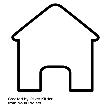 RESULTS 
Screening attendance rates were higher with the tailored message vs control
1,093 workers tested positive for viral hepatitis







494 (44%) visited specialists ≤6 months after screening
114 HCV+ workers (26%) were treated with IFN-free DAAs; 5 males (0.4%) had HCC*
p<0.001
CONCLUSION
There are still many unidentified HBV- and HCV-infected individuals at work sites in Japan; a tailored-message intervention can increase viral hepatitis screening rates in medium- to small-sized companies
Promoting screening for workers at general check-up can help identify individuals with viral hepatitis and cancer who are unaware of their infection, enabling them to get the treatment they need
*All were in their 50s or 60s
Korenaga M, et al. DILC 2020; SAT296
[Speaker Notes: Abbreviations: DAAs, direct-acting antiviral agents; HBsAg, hepatitis B surface antigen; HBV, hepatitis B virus; HCC, hepatocellular carcinoma; HCV, hepatitis C virus; IFN, interferon

SAT296
Tailored message interventions promote the number of participants in viral hepatitis screening for Japanese workers - multicenter trial of 1,127,596 general checkup applicants
Masaaki Korenaga1, Chieko Ooe2, Keiko Kamimura3, Tatsuya Ide4, Satoshi Mochida5, Takako Inoue6, Jun Fukuyoshi7, Tatsuya Kanto1
1National Center for Global Health and Medicine, The Research Center for Hepatitis and Immunology, Hepatitis Information Center, Ichikawa Chiba, Japan, 2Japan Health Insurance Association , Fukuoka, , 3Japan Health Insurance Association, Fukuoka, Japan, 4Department of Medicine, Kurume University School of  Medicine, Division of Gastroenterology, Kurume, Fukuoka, Japan, 5Saitama Medical University, Department of Gastroenterology & Hepatology Faculty of Medicine, Iruma-gun, Saitama, Japan, 6Nagoya City University Hospital, Department of Clinical Laboratory Medicine, Nagoya, Japan, 7Keio University, Graduate School of Health Management, Fujisawa, Kanagawa , Japan 

Background and aims: Although more than 20 million community residents have been provided an opportunity to undergo hepatitis B virus (HBV) and hepatitis C virus (HCV) screening by the Japanese government, actions against hepatitis at work sites in Japan have not yet been fully implemented. In Japan Health Insurance Association, which is belonged to about 40 million Japanese who are working in Medium and Small Sized Companies, the attendance rates of hepatitis screening were low prevalence even the cost of only € 5. The aim of this study was to investigate the effectiveness of a tailored message intervention promoted the numbers of viral hepatitis screening, compared with a typical message.

Method: A leaflet which was a tailored message condition for the screening was individually sent to more than one million Japanese workers at 3 brunches of Japan Health Insurance Association who wish to get annual general checkup in 2018 as multicenter trial. For control subjects, we enrolled general checkup applicants with a a typical message condition in 2017. The main outcome measure was attendance rates in HBV and HCV screening which were examined HBs antigen (HBsAg) and Anti-HCV antibody (anti-HCV), respectively.

Results: There was a significant difference in viral hepatitis screening attendance rates between the tailored matched-message condition (n=112,581 10%) and the control (n=13,452 1.3%; p<0.001).  One thousands thirty workers (1.2%) were positive of HBsAg (n=588, 0.52 %) and anti-HCV (n=442, 0.39 %), respectively. Among them, four hundred ninety-four (48%) were confirmed to visit specialists within 6 months after the screening. One hundred fourteen in HCV positive (26%) were treated with IFN-free direct-acting antivirals and five males in their 50-60s (0.4%) were detected hepatocellular carcinoma.

Conclusion: There are still many patients who infected HBV and HCV at work sites in Japan. A tailored-message intervention designed to increase the viral hepatitis screening rates in the Medium or Small Sized Companies. Promoting hepatitis virus screening for workers at general check-up can help detect carriers who are unaware of their infection and require to therapy for viral elimination and cancer.]
Opportunities to enhance linkage to hepatitis C care among people hospitalised for injection drug use-related complications: a population-based study
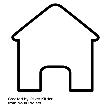 BACKGROUND & AIMS 
To achieve HCV elimination by 2030, testing and treatment among high-risk populations need to be enhanced
AIMS: 
To characterise subpopulations of people with HCV based on indicators of recent and distant drug dependence during the DAA era*
To assess DAA treatment initiation by recent (2016−2018) hospitalization history 
To evaluate the potential for hospital admissions to improve linkage to HCV care among people with evidence of recent drug dependence
METHODS
HCV notifications in NSW, Australia between 1995 and 2017 were linked to:
OAT (1985–2018)
Hospital admissions (2001–June 2018) 
Deaths (1993–2018) 
HCV treatment (2010–2018)
Drug dependence was defined as:
Injecting drug use-related hospitalization† OR 
Receipt of OAT
Drug dependence between 2016–2018 was ‘recent’, while pre-2016 was ‘distant’
HCV treatment-eligible population estimated
Records weighted to account for potential spontaneous clearance
Primary diagnosis for each hospital episode was categorized using ICD
Re-categorized into cause-specific outcomes including mental health, drug, alcohol,and liver-related admissions (2015–2018)
*2015−2018; †Admissions occurring due to injectable drugs and/or injection-related infections
Valerio H, et al. DILC 2020; SAT309
[Speaker Notes: Abbreviations: HCV, hepatitis C virus; ICD, international classification of disease; NSW, New South Wales; OAT, opioid agonist therapy

SAT309
Opportunities to enhance linkage to hepatitis C care among people hospitalised for injection drug use-related complications: a population-based study
Heather Valerio1, Maryam Alavi2, Gail Matthews2, Matthew Law2, Hamish McManus2, Janaki Amin2 3, Naveed Janjua4 5, Mel Krajden4 6, Shane Tillakeratne2, Valerie Gleeson2, Jacob George7, Louisa Degenhardt8, Jason Grebely2, Gregory Dore2
1The Kirby Institute, UNSW Sydney, Sydney, 2The Kirby Institute, UNSW Sydney, Sydney, Australia, 3Department of Health Systems and Populations, Maquarie University, Sydney, Australia, 4British Columbia Centre for Disease Control, Vancouver , Canada, 5School of Population and Public Health, University of British Columbia, Vancouver , Canada, 6Department of Pathology and Laboratory Medicine, University of British Columbia , Vancouver , Canada, 7Storr Liver Centre, Westmead Millennium Institute, University of Sydney and Westmead Hospital, Westmead , Australia, 8National Drug and Alcohol Research Centre, UNSW Sydney, Sydney, Australia

Background and aims: To achieve HCV elimination by 2030, testing and treatment among high risk populations need to be enhanced. The primary aims were to: (1) characterise subpopulations of people with HCV based on indicators of recent and distant drug dependence during the direct-acting antiviral era (2015-2018) and (2) evaluate the potential for hospital admissions to improve linkage to HCV care among people with evidence of recent drug dependence.

Method: HCV notifications in New South Wales, Australia (1995-2017) were linked to opioid agonist therapy (OAT) (2001-2018) and hospital admissions (2001-June 2018) and deaths (1993-2018). Drug dependence was defined as injecting drug use-related hospitalisation (admissions occurring due to injectable drugs and/or injection-related infections) or receipt of OAT. Drug dependence occurring between 2015-2018 was considered as recent and 2001-2014 as distant. Primary diagnosis associated with each hospital episode was categorised using International Classification of Disease (ICD) version 10 major chapters, and re-categorised into cause-specific outcomes including mental health, drug, alcohol, and liver-related admissions occurring in 2015-2018.

Results: Among 90,590 people with HCV notification alive during 2015-2018, 20.4% (n=19,376) had evidence of recent drug dependence, 22.4% (n=20,280) had evidence of distant drug dependence, and 56.2% (50,934) had no evidence of drug dependence post-2001. Among those with recent drug dependence, 78.4% (n=15,193) had been to hospital a total of 77,616 times (median 4 visits per hospitalised individual), compared to distant drug dependence, 36.9% (n=7,485; 20,517 total visits, median 2 visits) and neither, 26.3% (n=13,384; 33,668 total visits, median 2 visits) groups. Over the period 2015-2018, incidence of mental health (13.6 per 100PY), drug (19.04 per 100PY), alcohol (6.05 per 100 PY), and liver-related (4.20 per 100PY) hospitalisations were highest among those with recent drug dependence. 42.2% (n=8,118) of those with recent drug dependence contributed to a total of 19,682 long-stay (≥7 days) hospital admissions, the majority due to mental and behavioural disorders, most commonly for schizophrenia (Figure).

Conclusion: Among people with HCV notification who have evidence of recent drug dependence, frequent hospitalisation – particularly mental health, drug, and alcohol admissions – presents an opportunity for engagement in HCV testing and linkage to care. 

Figure: Proportion of top ten ICD-10 primary diagnoses for long stay hospitalisations compared to total hospitalisations occurring 2015-2018 among people with HCV, by drug dependence.]
Opportunities to enhance linkage to hepatitis C care among people hospitalised for injection drug use-related complications: a population-based study
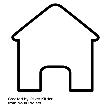 RESULTS
RESULTS 
57,467 people with HCV notification were alive and treatment eligible (2016–2018)









2016–2018: mental health, drug, alcohol and liver-related hospitalization incidence highest in people with recent drug dependence 
People with recent drug dependence 28% (n=4,222) contributed to a total of 14,938 long-stay (≥7 days) hospital admissions
Majority due to mental and behavioural disorders, particularly those relating to schizophrenia
KM curve: estimated time to initiation onto DAA therapy by primary diagnosis of first hospitalization, among those with recent drug dependence
KM curve: estimated time to initiation onto DAA therapy by drug dependence
Drug dependence
No evidence
16,743 hospitalizations
Median 3 visits
33% received DAAs
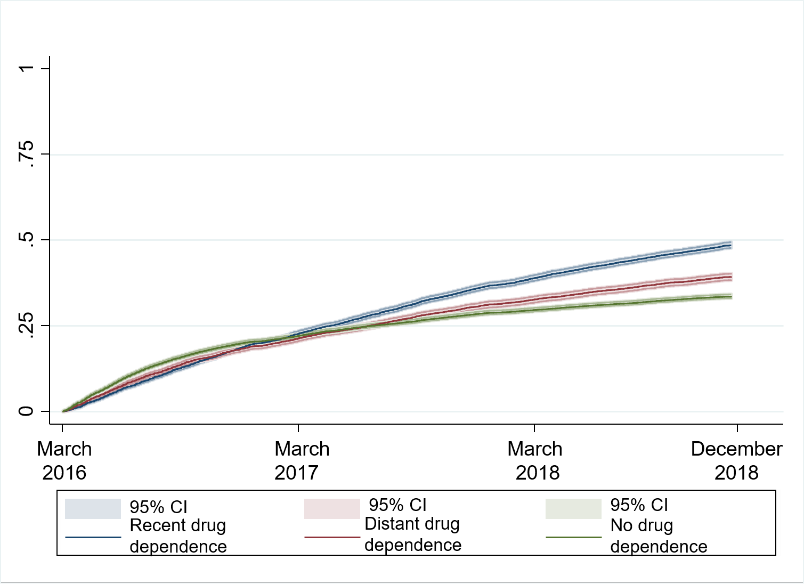 Recent
35,692 hospitalizations
Median 6 visits
47% received DAAs
n=14,938
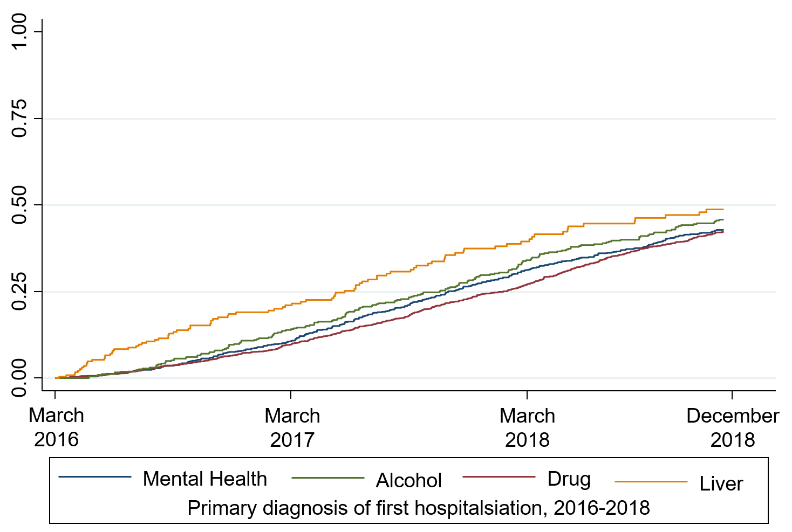 n=31,592
n=10,937
Distant
9,094 hospitalizations
Median 3 visits
38% received DAAs
CONCLUSION
In people with HCV notification and evidence of recent drug dependence frequent hospitalization, particularly mental health, drug, and alcohol admissions, is an opportunity for HCV testing and linkage to care
Valerio H, et al. DILC 2020; SAT309
[Speaker Notes: Abbreviations: CI, confidence interval; DAA, direct-acting antiviral agents; HCV, hepatitis C virus; KM, Kaplan−Meier

SAT309
Opportunities to enhance linkage to hepatitis C care among people hospitalised for injection drug use-related complications: a population-based study
Heather Valerio1, Maryam Alavi2, Gail Matthews2, Matthew Law2, Hamish McManus2, Janaki Amin2 3, Naveed Janjua4 5, Mel Krajden4 6, Shane Tillakeratne2, Valerie Gleeson2, Jacob George7, Louisa Degenhardt8, Jason Grebely2, Gregory Dore2
1The Kirby Institute, UNSW Sydney, Sydney, 2The Kirby Institute, UNSW Sydney, Sydney, Australia, 3Department of Health Systems and Populations, Maquarie University, Sydney, Australia, 4British Columbia Centre for Disease Control, Vancouver , Canada, 5School of Population and Public Health, University of British Columbia, Vancouver , Canada, 6Department of Pathology and Laboratory Medicine, University of British Columbia , Vancouver , Canada, 7Storr Liver Centre, Westmead Millennium Institute, University of Sydney and Westmead Hospital, Westmead , Australia, 8National Drug and Alcohol Research Centre, UNSW Sydney, Sydney, Australia

Background and aims: To achieve HCV elimination by 2030, testing and treatment among high risk populations need to be enhanced. The primary aims were to: (1) characterise subpopulations of people with HCV based on indicators of recent and distant drug dependence during the direct-acting antiviral era (2015-2018) and (2) evaluate the potential for hospital admissions to improve linkage to HCV care among people with evidence of recent drug dependence.

Method: HCV notifications in New South Wales, Australia (1995-2017) were linked to opioid agonist therapy (OAT) (2001-2018) and hospital admissions (2001-June 2018) and deaths (1993-2018). Drug dependence was defined as injecting drug use-related hospitalisation (admissions occurring due to injectable drugs and/or injection-related infections) or receipt of OAT. Drug dependence occurring between 2015-2018 was considered as recent and 2001-2014 as distant. Primary diagnosis associated with each hospital episode was categorised using International Classification of Disease (ICD) version 10 major chapters, and re-categorised into cause-specific outcomes including mental health, drug, alcohol, and liver-related admissions occurring in 2015-2018.

Results: Among 90,590 people with HCV notification alive during 2015-2018, 20.4% (n=19,376) had evidence of recent drug dependence, 22.4% (n=20,280) had evidence of distant drug dependence, and 56.2% (50,934) had no evidence of drug dependence post-2001. Among those with recent drug dependence, 78.4% (n=15,193) had been to hospital a total of 77,616 times (median 4 visits per hospitalised individual), compared to distant drug dependence, 36.9% (n=7,485; 20,517 total visits, median 2 visits) and neither, 26.3% (n=13,384; 33,668 total visits, median 2 visits) groups. Over the period 2015-2018, incidence of mental health (13.6 per 100PY), drug (19.04 per 100PY), alcohol (6.05 per 100 PY), and liver-related (4.20 per 100PY) hospitalisations were highest among those with recent drug dependence. 42.2% (n=8,118) of those with recent drug dependence contributed to a total of 19,682 long-stay (≥7 days) hospital admissions, the majority due to mental and behavioural disorders, most commonly for schizophrenia (Figure).

Conclusion: Among people with HCV notification who have evidence of recent drug dependence, frequent hospitalisation – particularly mental health, drug, and alcohol admissions – presents an opportunity for engagement in HCV testing and linkage to care. 

Figure: Proportion of top ten ICD-10 primary diagnoses for long stay hospitalisations compared to total hospitalisations occurring 2015-2018 among people with HCV, by drug dependence.]
Recent decline in hepatocellular carcinoma rates in the United States
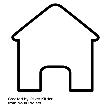 BACKGROUND & AIMS 
Rates of HCC in the US have increased over several decades
Rates were projected to increase ~3% per year through 2030
AIM: to assess HCC rates through 2016
METHODS
HCC incidence data were obtained from SEER-21, a group of population-based cancer registries covering 37% of the US population
HCC cases identified using ICD-O, 3rd edition codes
Site: C22.0, 
Histology: 8170−8175
Estimated incidence rates were age-standardized to the 2000 US population
Estimated overall and by sex, age and ethnicity
Annual percent changes (APCs) estimated using joinpoint regression*
Rate ratios (RRs) comparing 2016 to 2015 were estimated
*Identifies statistically significant inflection points in rate trajectories
Shiels M, O’Brien T. DILC 2020; SAT331
[Speaker Notes: Abbreviations: HCC, hepatocellular carcinoma; ICD-O, International Classification of Diseases for Oncology; SEER, Surveillance, Epidemiology and End Results Program; US, United States

SAT331
Recent decline in hepatocellular carcinoma rates in the United States 
Meredith Shiels1, THOMAS OBRIEN1 
1National Cancer Institute, Division of Cancer Epidemiology and Genetics, Bethesda, United States 

Background and aims: In the United States, rates of hepatocellular carcinoma (HCC) increased over several decades and were projected to increase ~3%/year through 2030. Here, we provide HCC rates through 2016. 

Method: HCC incidence data were obtained from SEER-21, a group of population-based cancer registries covering 37% of the U.S. population. Cases were identified using International Classification of Diseases for Oncology, 3rd edition codes (site: C22.0; histology: 8170-8175). 

Incidence rates were age-standardized to the 2000 US population, and estimated overall and by sex, age group and race/ethnicity. Annual percent changes (APCs) were estimated using joinpoint regression, which identifies statistically significant inflection points in rate trajectories. Rate ratios (RRs) comparing 2016 to 2015 were estimated.  

Results: Figure 1 shows that overall HCC rates increased 5.64%/year during 2000-2007 (p<0.001), 2.68%/year during 2007-2013 (p<0.001) and then plateaued starting in 2013 (APC=-1.44%/year; p=0.12). HCC incidence was significantly lower in 2016 compared to 2015 (RR=0.96; p=0.007). 

HCC trends differed by age. Inflections and significant decreases occurred among 35-49-year-olds starting in 2006 (APC=-4.93%/year; p<0.001) and among 50-64-year-olds starting in 2014 (APC=-6.64%/year; p=0.04). For ≥65-year-olds, rates increased during the entire time period (APC=2.69%/year; p<0.001). 

By race, HCC rates plateaued among Whites beginning in 2013 (APC=-0.91%/year; p=0.45) and among Blacks in 2009 (APC=0.27%/year; p=0.65). Among Hispanics, HCC incidence decreased beginning in 2014 (-6.55%/year; p=0.08) and was significantly lower in 2016 than 2015. Among Asians, starting in 2007, HCC rates decreased -2.72%/year (p<0.001). In contrast, for American Indian/Alaska Natives, HCC rates increased 4.60%/year (p<0.001) across the entire time period.  

Conclusion: U.S. HCC incidence increased for decades and was projected to continue rising through 2030, however, recent data indicate HCC rates flattened in 2013 and then declined in 2016. Our analysis suggests the tide has begun to turn for HCC incidence in the United States.]
Recent decline in hepatocellular carcinoma rates in the United States
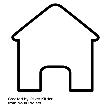 CONCLUSION
Decades-long increasing HCC incidence was projected to continue in the US through 2030
However, HCC rates flattened in 2013, declining in 2016
The tide has begun to turn for HCC incidencein the US
Trends in HCC change by age and ethnicity
RESULTS 
HCC rates increased between 2000 and 2013
Rates started to plateau in 2013
HCC incidence significantly lower in 2016 vs 2015 (RR=0.96; p=0.007)
HCC incidence rates in 21 US cancer registries
7
6
Rate plateaued from 2013
APC −1.44%/year
p=0.12
5
4
Incidence rate per 100,000
3
HCC rate 2000−2007
+5.64%/year
(p<0.001)
HCC rate 2007−2013
+2.68%/year
(p<0.001)
2
1
= joinpoints where APC differs significantly from zero*
0
2000
2002
2004
2006
2008
2010
2012
2014
2016
Year
*At the alpha = 0.05 level; †Rate was significantly lower in 2016 vs 2015
Shiels M, O’Brien T. DILC 2020; SAT331
[Speaker Notes: Abbreviations: APC, annual percent change; HCC, hepatocellular carcinoma; RR, rate ratio; US, United States; yr, year

SAT331
Recent decline in hepatocellular carcinoma rates in the United States 
Meredith Shiels1, THOMAS OBRIEN1 
1National Cancer Institute, Division of Cancer Epidemiology and Genetics, Bethesda, United States 

Background and aims: In the United States, rates of hepatocellular carcinoma (HCC) increased over several decades and were projected to increase ~3%/year through 2030. Here, we provide HCC rates through 2016. 

Method: HCC incidence data were obtained from SEER-21, a group of population-based cancer registries covering 37% of the U.S. population. Cases were identified using International Classification of Diseases for Oncology, 3rd edition codes (site: C22.0; histology: 8170-8175). 

Incidence rates were age-standardized to the 2000 US population, and estimated overall and by sex, age group and race/ethnicity. Annual percent changes (APCs) were estimated using joinpoint regression, which identifies statistically significant inflection points in rate trajectories. Rate ratios (RRs) comparing 2016 to 2015 were estimated.  

Results: Figure 1 shows that overall HCC rates increased 5.64%/year during 2000-2007 (p<0.001), 2.68%/year during 2007-2013 (p<0.001) and then plateaued starting in 2013 (APC=-1.44%/year; p=0.12). HCC incidence was significantly lower in 2016 compared to 2015 (RR=0.96; p=0.007). 

HCC trends differed by age. Inflections and significant decreases occurred among 35-49-year-olds starting in 2006 (APC=-4.93%/year; p<0.001) and among 50-64-year-olds starting in 2014 (APC=-6.64%/year; p=0.04). For ≥65-year-olds, rates increased during the entire time period (APC=2.69%/year; p<0.001). 

By race, HCC rates plateaued among Whites beginning in 2013 (APC=-0.91%/year; p=0.45) and among Blacks in 2009 (APC=0.27%/year; p=0.65). Among Hispanics, HCC incidence decreased beginning in 2014 (-6.55%/year; p=0.08) and was significantly lower in 2016 than 2015. Among Asians, starting in 2007, HCC rates decreased -2.72%/year (p<0.001). In contrast, for American Indian/Alaska Natives, HCC rates increased 4.60%/year (p<0.001) across the entire time period.  

Conclusion: U.S. HCC incidence increased for decades and was projected to continue rising through 2030, however, recent data indicate HCC rates flattened in 2013 and then declined in 2016. Our analysis suggests the tide has begun to turn for HCC incidence in the United States.]
Development of a supportive needs assessment tool for cirrhosis (SNAC)
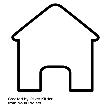 BACKGROUND & AIMS 
Accurate assessment of the supportive needs of patients with cirrhosis is important to improve patient care
A specific health needs assessment tool for this patient group is lacking
AIMS:
Develop and psychometrically test a SNAC

METHODS
The SNAC was developed in 3 stages:
Item generation
First draft pre-testing*
Psychometric evaluation
50-item SNAC administered to 465 patients diagnosed with cirrhosis†
Item generation
Pre-testing
Psychometric evaluation
Systematic literature review
Face/content validity and acceptability
12 patients pre-tested draft, providing feedback on questionnaire instructions, responses and items
SNAC pilot tested among another 9 patients
Instrument assessed by 12 healthcare professionals
CirCare study
465 patients†
9.3 patients/item
N=42 (test-retest)
Cross-sectional survey
50 patients with cirrhosis and 54 healthcare professionals volunteered and ranked 10 issues or concerns
Data analysis
Floor and ceiling effects; 5 items removed
Exploratory analysis (45 items assessed)
Cronbach reliability test (internal reliability)
Convergent validity with 3 psychosocial tools
SNAC 1st draft
51 items
SNAC 2nd draft
50 items
SNAC
39 items
*Face and content validity, review, and field testing; †Recruited from 5 metropolitan hospitals in Queensland, Australia
Valery P, et al. DILC 2020; SAT333
[Speaker Notes: Abbreviations: SNAC, supportive needs assessment tool for cirrhosis

SAT333
Development of a supportive needs assessment tool for cirrhosis (SNAC)
Patricia Valery1, Christina Bernardes1, Katherine Stuart2, Gunter Hartel1, Steven McPhail3, Richard Skoien4, Tony Rahman5, Paul Clark6, Leigh Horsfall2, Kelly Hayward7, Rohit Gupta8, Elizabeth Powell2
1QIMR Berghofer Medical Research Institute, 2Princess Alexandra Hospital, 3Queensland University of Technology, 4Royal Brisbane and Women's Hospital, 5The Prince Charles Hospital, 6Mater Hospitals, 7The University of Queensland, 8Sunshine Coast University Hospital

Background and aims: Accurate assessment of the supportive needs of individuals with cirrhosis is important to improve patient care. To address the lack of a specific health needs assessment instrument for this patient group, we developed what is, to the best of our knowledge, the first supportive needs assessment tool for cirrhosis. We report the development and psychometric testing of a Supportive Needs Assessment tool for Cirrhosis (SNAC). 

Method: The SNAC was developed in three stages, namely: (i) item generation; (ii) pre-testing of the first draft of the SNAC (face and content validity, review, and field-testing of the instrument); and (iii) psychometric evaluation of the newly developed SNAC (Fig). The 50-item SNAC was administered to patients (n=465) diagnosed with cirrhosis recruited from five metropolitan hospitals in Queensland, Australia. Items were assessed for ceiling and floor effects, and exploratory factor analysis was used to assess the factor structure. Identified factors were assessed for internal consistency and convergent validity to validated psychosocial tools. 

Results: Exploratory factor analysis identified 4 factors (39 items), which together accounted for 49.2% of the total variance. The 39-item SNAC met the requirements of a needs assessment tool and identified a range of needs important to patients with cirrhosis that were grouped in four subscales: ‘Psychosocial issues’, ‘Practical and physical needs’, ‘Information needs’, and ‘Lifestyle changes’.  Cronbach alpha for the total scale was 0.94; values ranged from 0.64 to 0.92 in all subscales.  Convergent validity was supported by a strong correlation between the total SNAC score and that of the Chronic Liver Disease Questionnaire (CLDQ; Spearman rho -0.68; p < 0.001), and moderate correlations with the Distress Thermometer (Spearman rho 0.53; p < 0.001) and seven subscales of a generic health-related quality of life instrument (Short Form 36; Spearman rho ranged from -0.48 to -0.57; p < 0.001). The SNAC discriminated patient groups with respect to gender (p = 0.013), age group (p < 0.001), and hospital admission status (admitted vs. not; p < 0.001).  

Conclusion: These data provide initial evidence for the validity and reliability of the SNAC, an instrument designed to measure the form and amount of perceived unmet practical and psychological needs of patients with cirrhosis. 

Figure: Overview of the stages of development of the Supportive Needs Assessment tool for Cirrhosis (SNAC).]
Development of a supportive needs assessment tool for cirrhosis (SNAC)
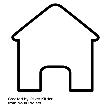 RESULTS 
Exploratory factor analysis identified 4 factors (39 items) that accounted for 49.2% of the total variance
39-item SNAC met the requirements of a needs assessment tool
Identified a range of needs important to patients with cirrhosis, grouped in 4 subscales: 
Psychosocial issues
Practical and physical needs
Information needs
Lifestyle changes
Cronbach’s alpha values for the 4 subscales, ranging from 0.64 to 0.92, indicated satisfactory internal consistency
Convergent validity was supported by:
Strong correlation between the total SNAC score  and that of the CLDQ*
Moderate correlations with the Distress Thermometer† and 7 subscales of SF-36‡
SNAC discriminated patients with respect to:
Sex (p=0.013)
Age (p<0.001)
Hospital admission status (admitted vs not; p<0.001)
CONCLUSION
These data provide initial evidence for the validity and reliability of the SNAC, an instrument designed to measure the nature and degree of perceived unmet practical and psychological needs of patients with cirrhosis
*Spearman rho −0.68, p<0.001; †Spearman rho 0.53, p<0.001; ‡Spearman rho ranged from −0.48 to −0.57, p<0.001
Valery P, et al. DILC 2020; SAT333
[Speaker Notes: Abbreviations: CLDQ, chronic liver disease questionnaire; SF-36, short-form 36 health-related quality of life questionnaire; SNAC, supportive needs assessment tool for cirrhosis


SAT333
Development of a supportive needs assessment tool for cirrhosis (SNAC)
Patricia Valery1, Christina Bernardes1, Katherine Stuart2, Gunter Hartel1, Steven McPhail3, Richard Skoien4, Tony Rahman5, Paul Clark6, Leigh Horsfall2, Kelly Hayward7, Rohit Gupta8, Elizabeth Powell2
1QIMR Berghofer Medical Research Institute, 2Princess Alexandra Hospital, 3Queensland University of Technology, 4Royal Brisbane and Women's Hospital, 5The Prince Charles Hospital, 6Mater Hospitals, 7The University of Queensland, 8Sunshine Coast University Hospital

Background and aims: Accurate assessment of the supportive needs of individuals with cirrhosis is important to improve patient care. To address the lack of a specific health needs assessment instrument for this patient group, we developed what is, to the best of our knowledge, the first supportive needs assessment tool for cirrhosis. We report the development and psychometric testing of a Supportive Needs Assessment tool for Cirrhosis (SNAC). 

Method: The SNAC was developed in three stages, namely: (i) item generation; (ii) pre-testing of the first draft of the SNAC (face and content validity, review, and field-testing of the instrument); and (iii) psychometric evaluation of the newly developed SNAC (Fig). The 50-item SNAC was administered to patients (n=465) diagnosed with cirrhosis recruited from five metropolitan hospitals in Queensland, Australia. Items were assessed for ceiling and floor effects, and exploratory factor analysis was used to assess the factor structure. Identified factors were assessed for internal consistency and convergent validity to validated psychosocial tools. 

Results: Exploratory factor analysis identified 4 factors (39 items), which together accounted for 49.2% of the total variance. The 39-item SNAC met the requirements of a needs assessment tool and identified a range of needs important to patients with cirrhosis that were grouped in four subscales: ‘Psychosocial issues’, ‘Practical and physical needs’, ‘Information needs’, and ‘Lifestyle changes’.  Cronbach alpha for the total scale was 0.94; values ranged from 0.64 to 0.92 in all subscales.  Convergent validity was supported by a strong correlation between the total SNAC score and that of the Chronic Liver Disease Questionnaire (CLDQ; Spearman rho -0.68; p < 0.001), and moderate correlations with the Distress Thermometer (Spearman rho 0.53; p < 0.001) and seven subscales of a generic health-related quality of life instrument (Short Form 36; Spearman rho ranged from -0.48 to -0.57; p < 0.001). The SNAC discriminated patient groups with respect to gender (p = 0.013), age group (p < 0.001), and hospital admission status (admitted vs. not; p < 0.001).  

Conclusion: These data provide initial evidence for the validity and reliability of the SNAC, an instrument designed to measure the form and amount of perceived unmet practical and psychological needs of patients with cirrhosis. 

Figure: Overview of the stages of development of the Supportive Needs Assessment tool for Cirrhosis (SNAC).]